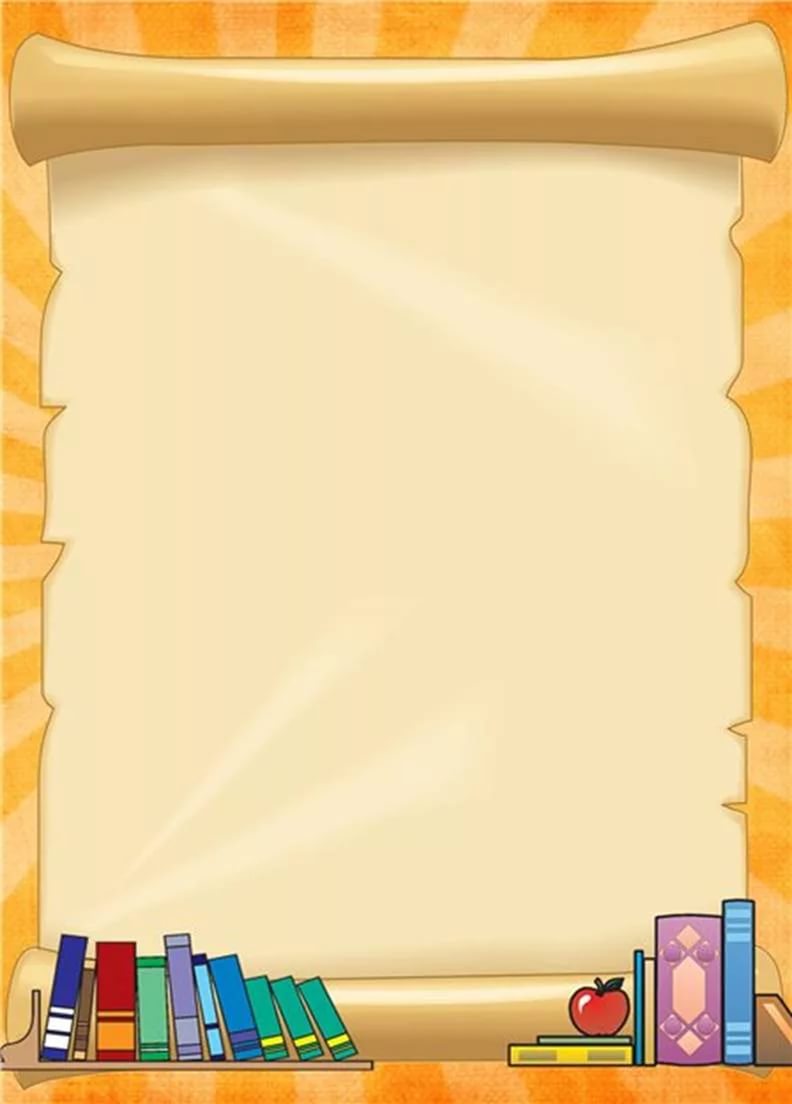 Использование разнообразных форм работы по приобщению детей к книге.
Воспитатель: Русина С.В
2017 г.
[Speaker Notes: 2017 г.]
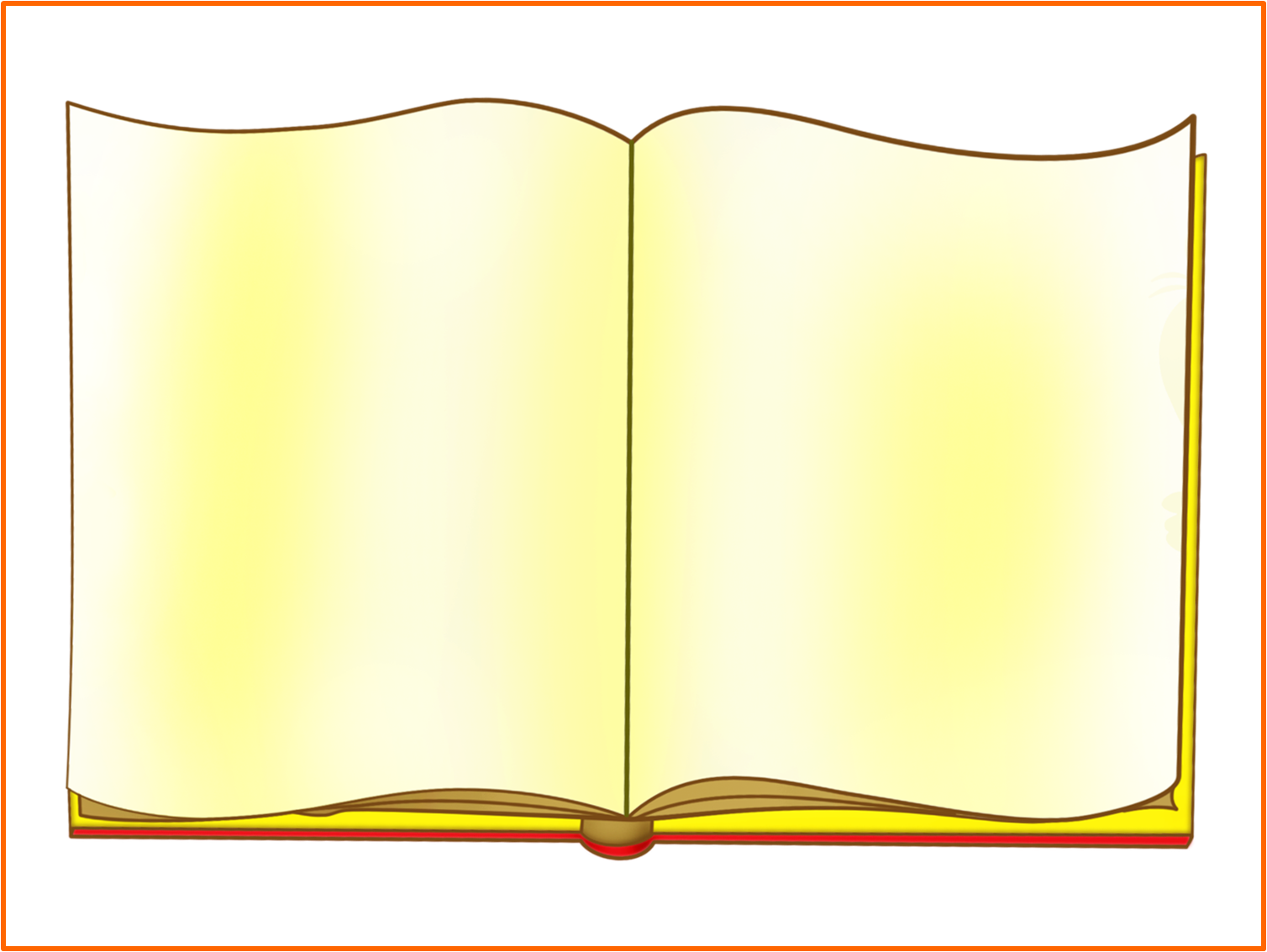 Актуальность
К сожалению, в настоящее время существует проблема – дети не любят слушать и читать художественную литературу, но они очень увлечены компьютерными технологиями.
Необходимо с раннего детства приучить ребенка, прежде всего, находить интересное в тексте, а не в различных дополнениях к нему (игры, викторины, конкурсы), которые подменяют искусство слова и зачастую обесценивают его.
[Speaker Notes: Актуальность]
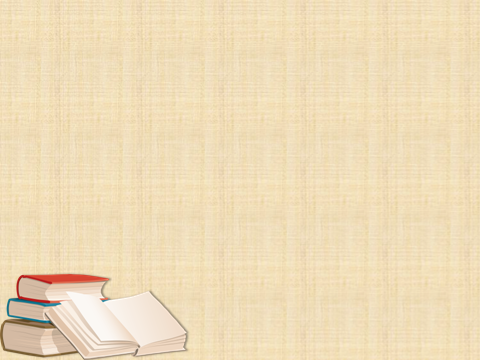 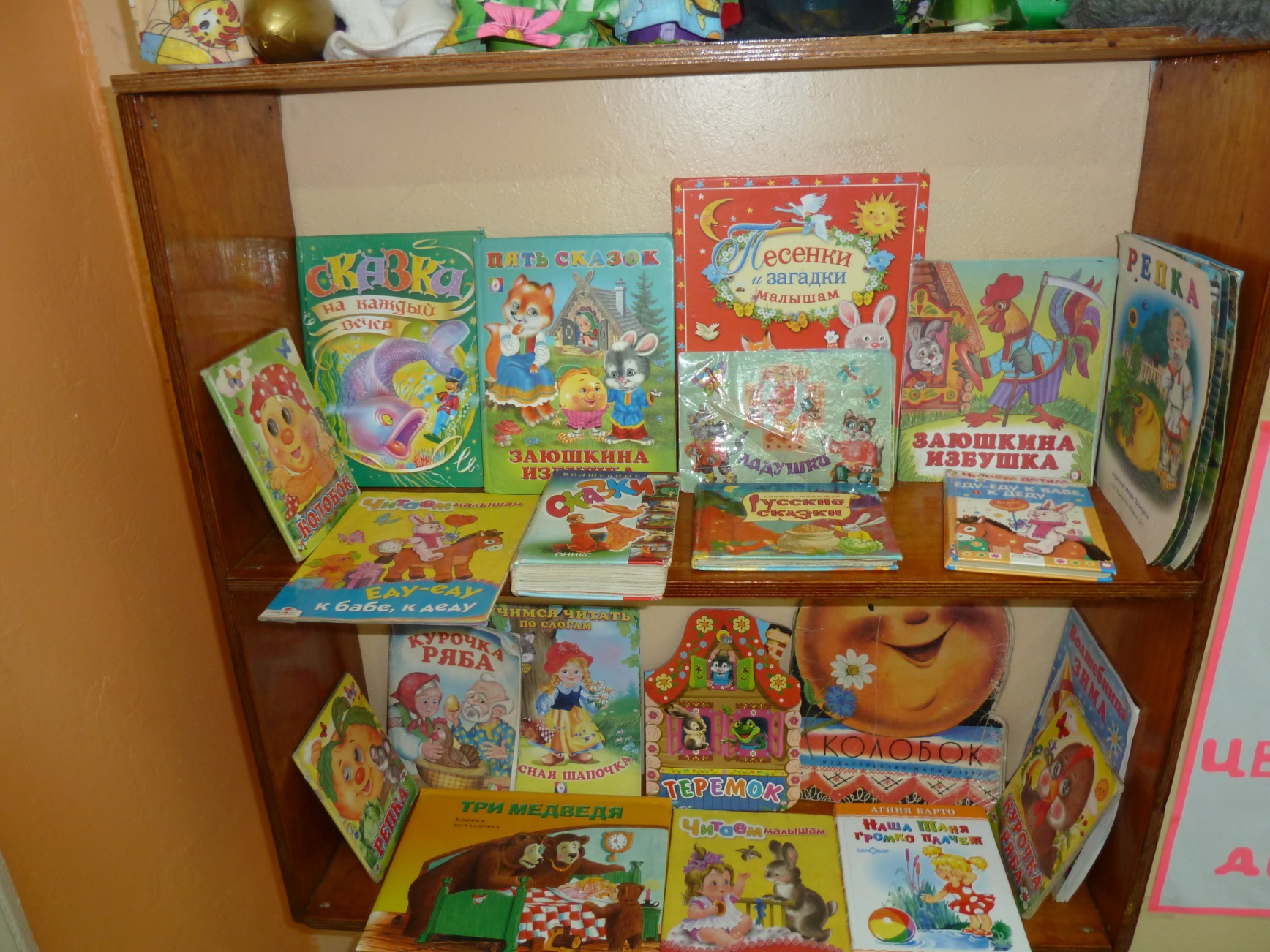 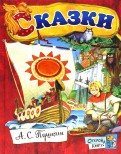 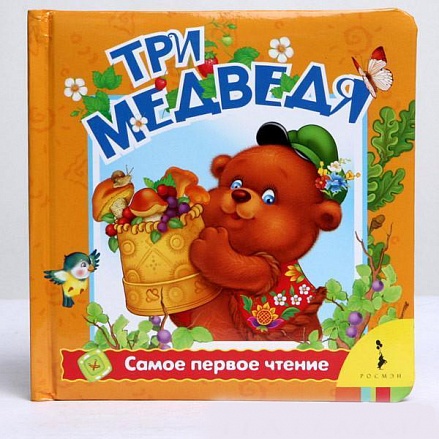 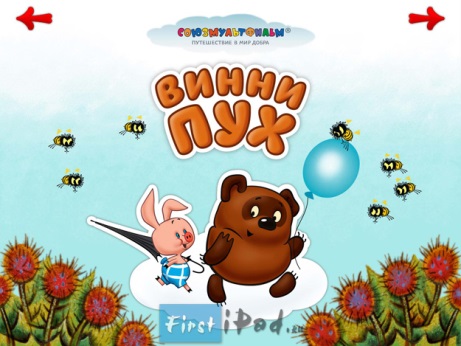 Книга не пряник, а к себе манит.
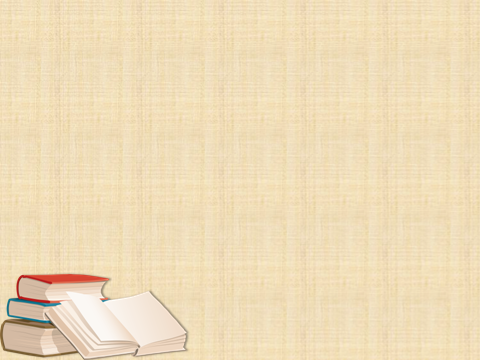 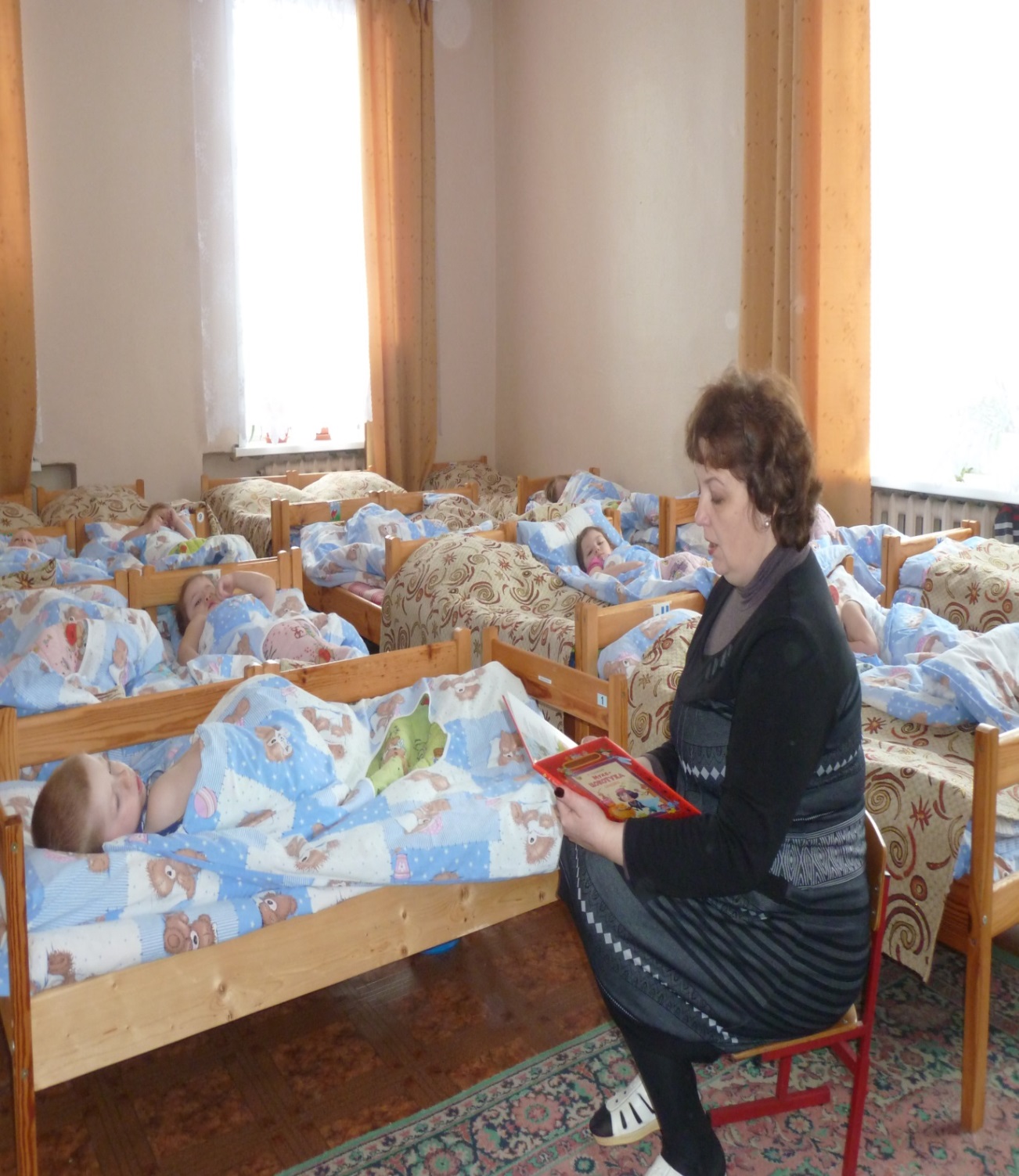 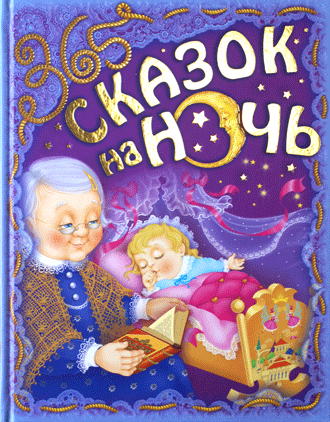 Дальний лес стоит стеной. А в лесу, в глуши лесной,На суку сидит сова. Там растёт усни-трава. Говорят, усни-трава знает сонные слова.Как шепнёт свои слова ,сразу никнет голова.Я сегодня у совы попрошу такой травы.Пусть тебе усни-трава скажет сонные слова.
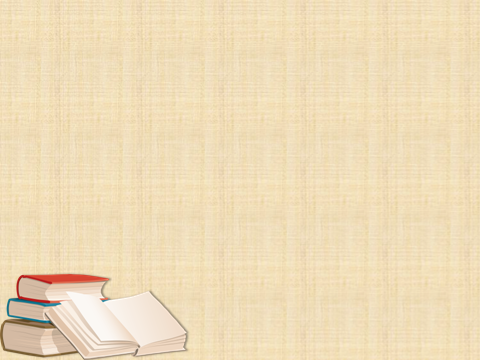 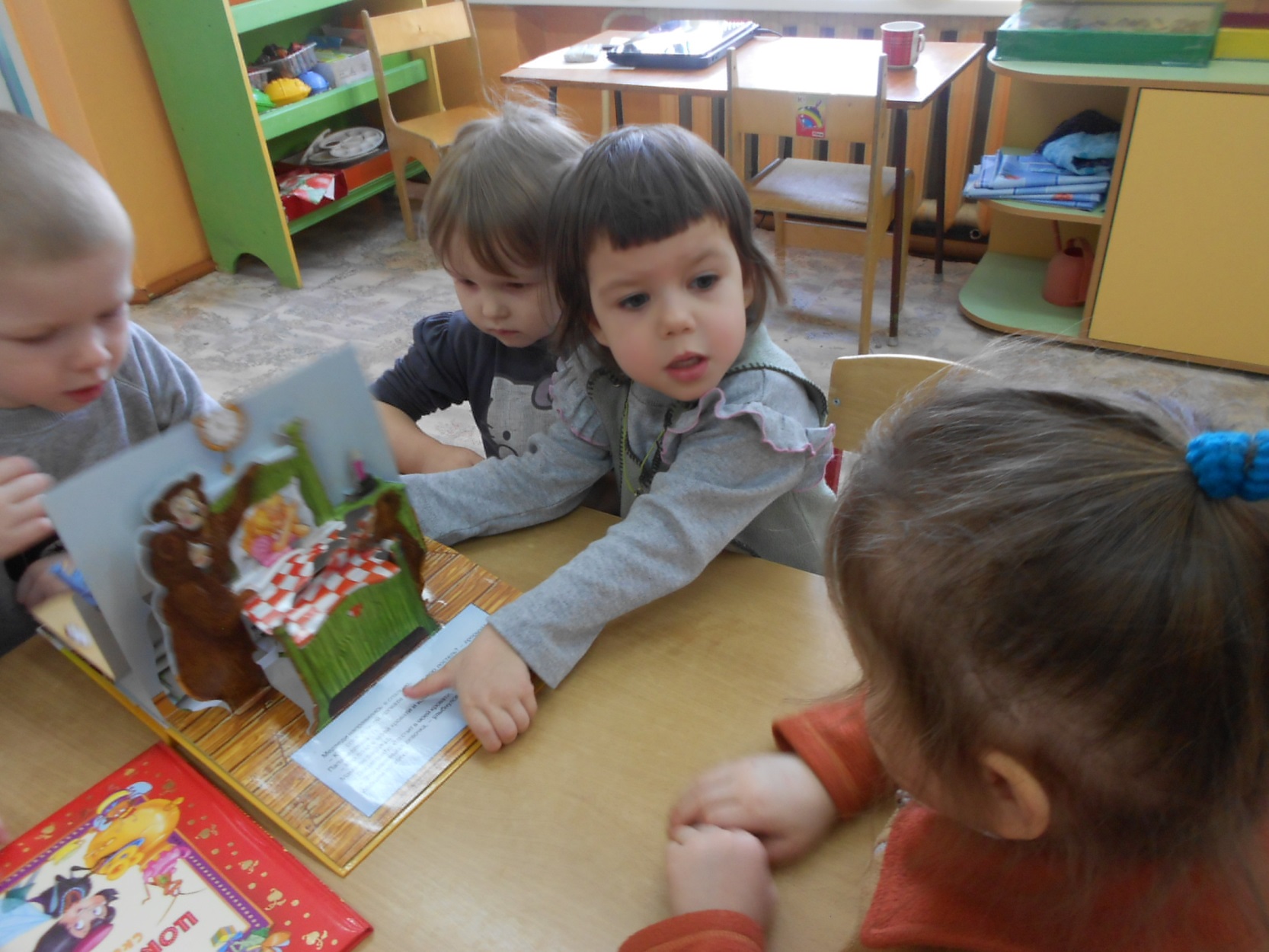 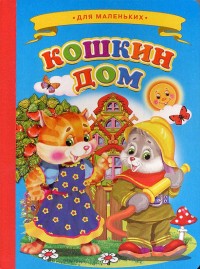 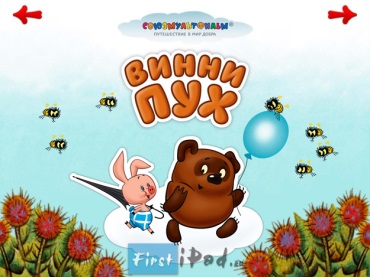 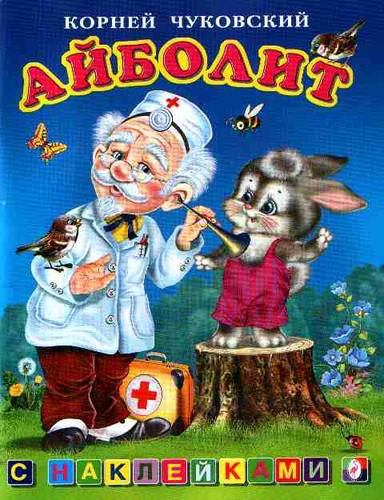 Книга-это маленькое окно в большой  мир.
[Speaker Notes: Книга - это маленькое окно в большой мир.]
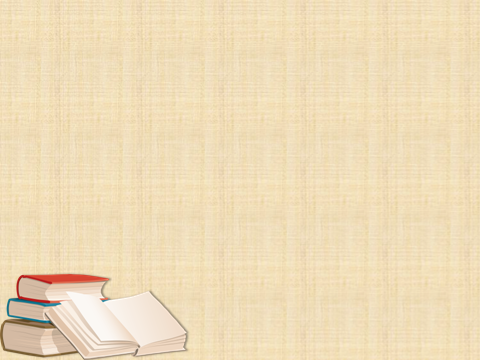 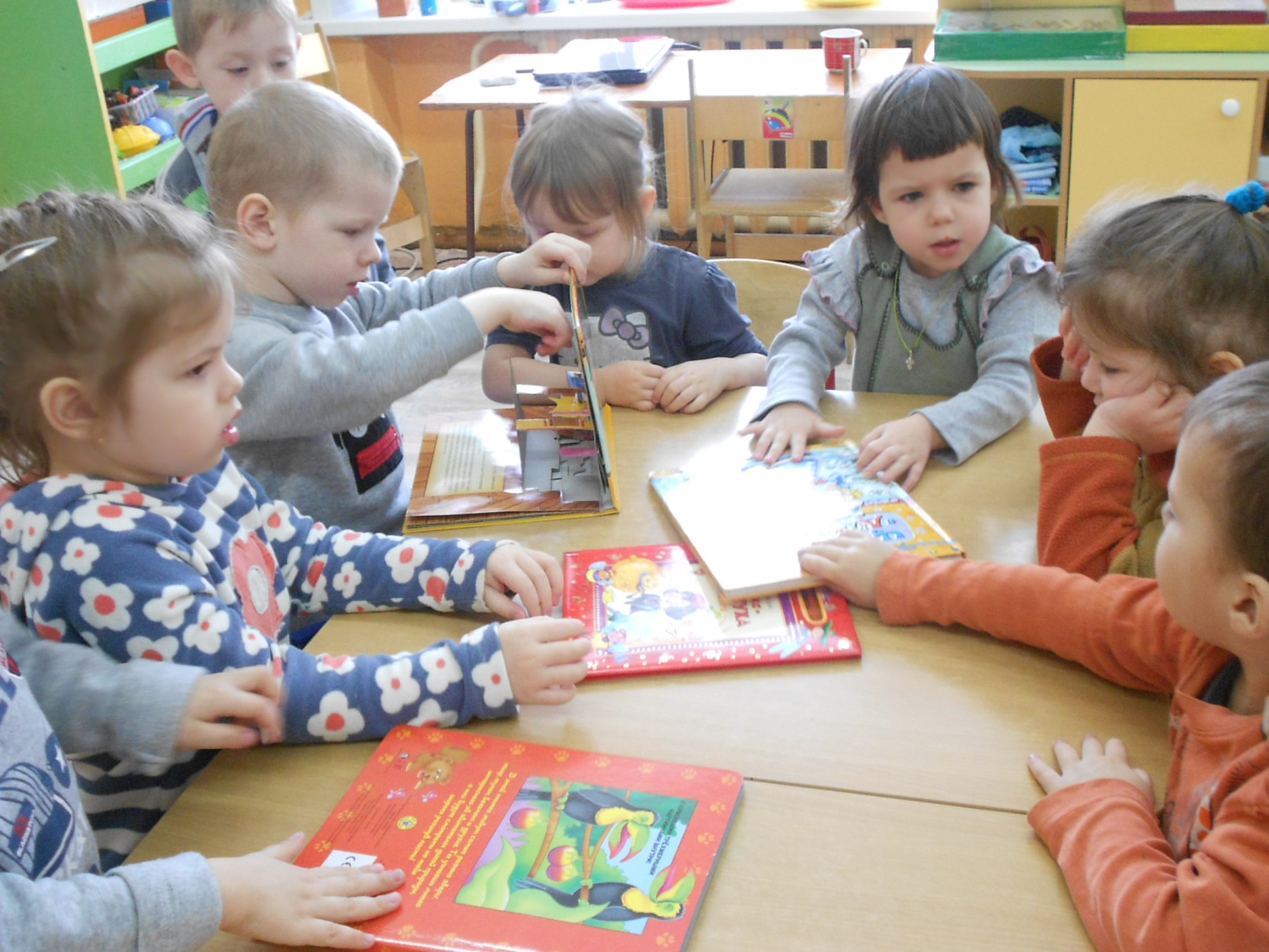 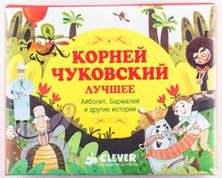 Хорошая книга-искренний друг.
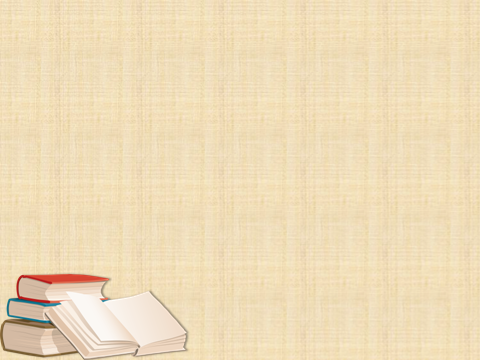 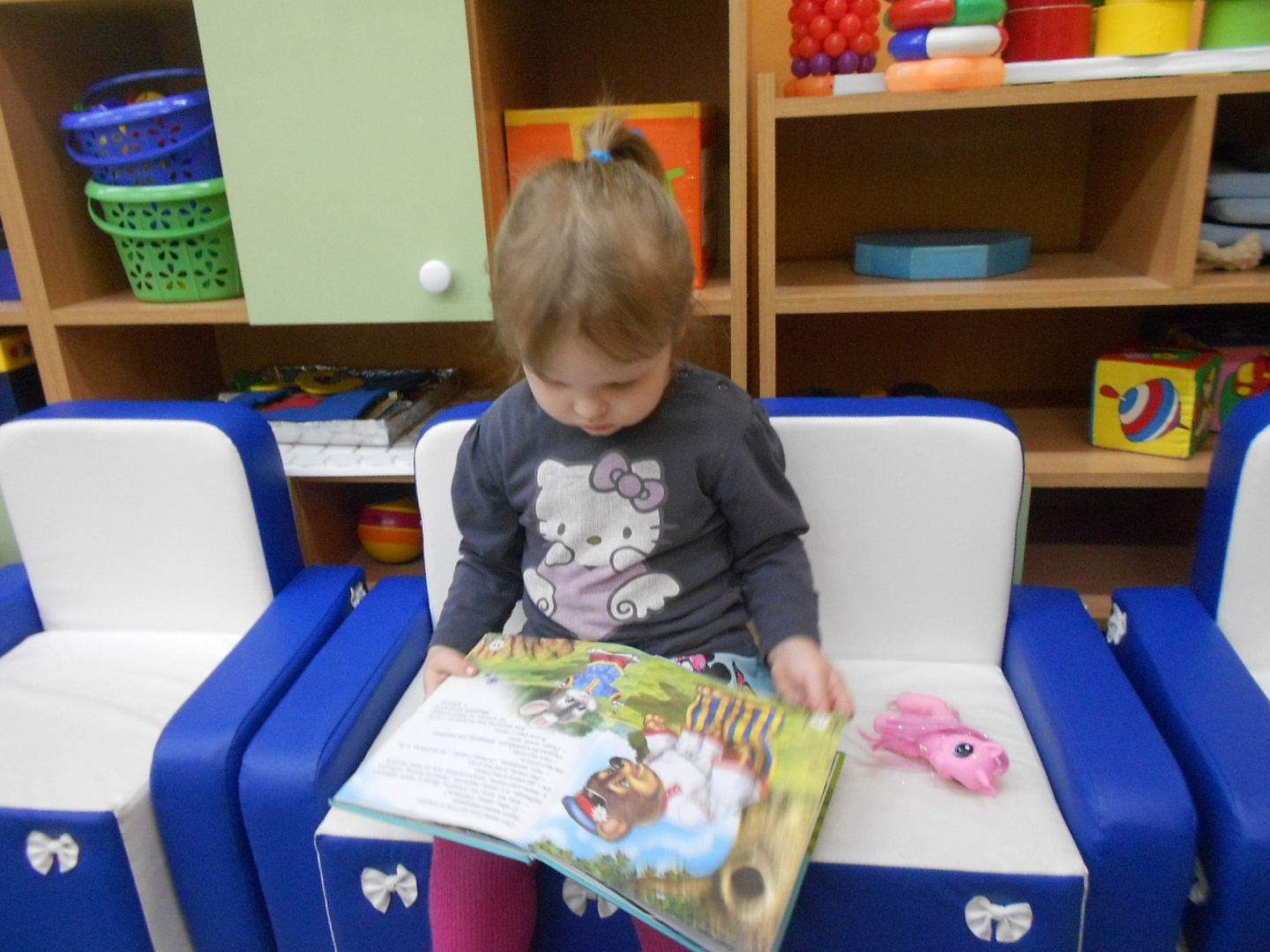 Испокон века книги растят человека.
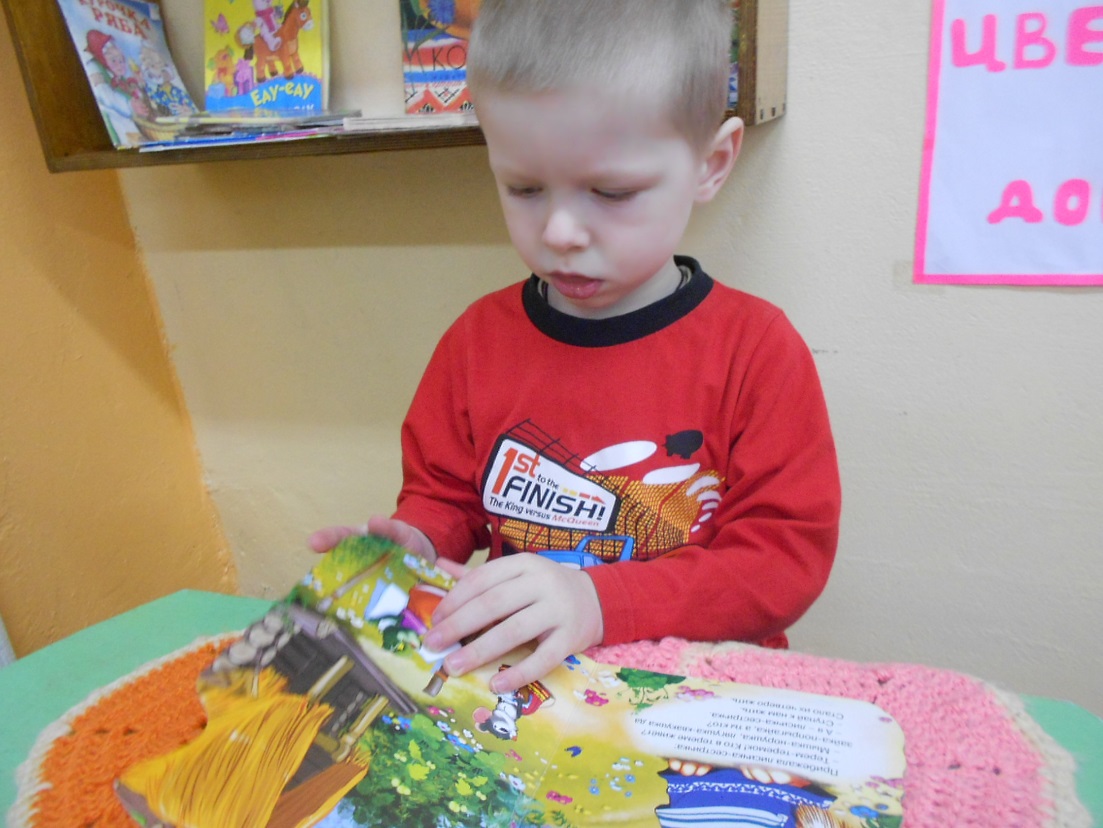 [Speaker Notes: Испокон века книги растят человека.]
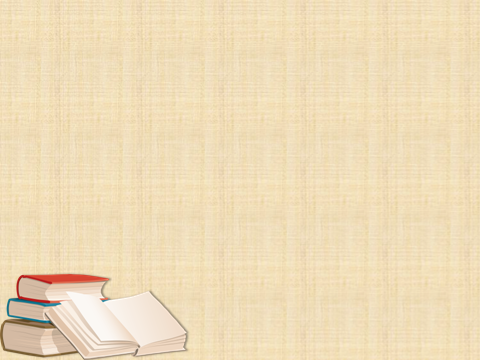 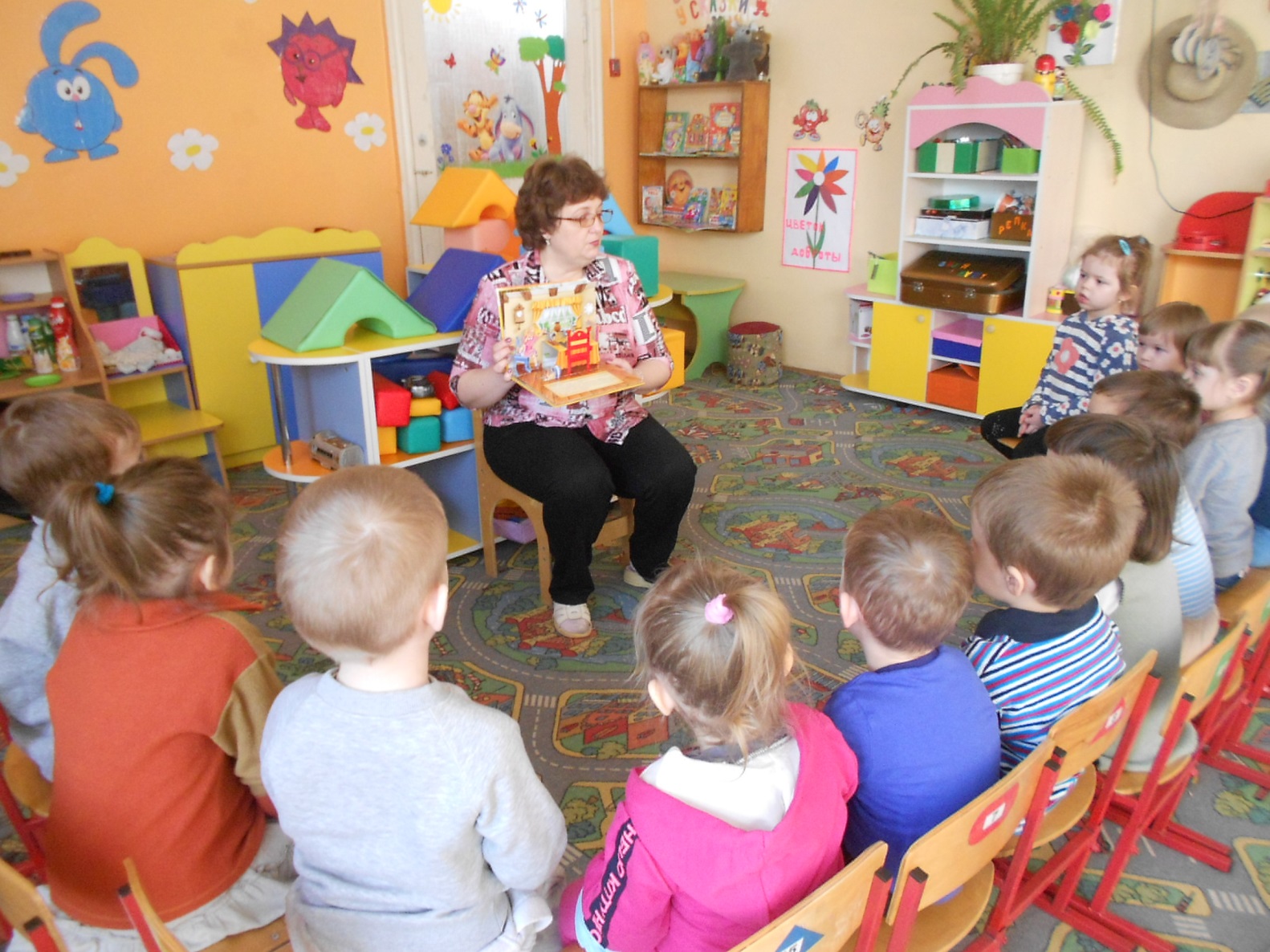 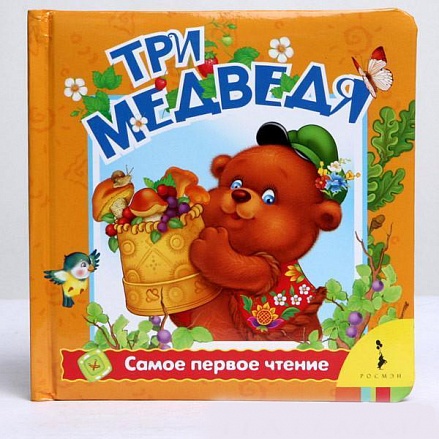 Хорошая книга ярче звездочки светит.
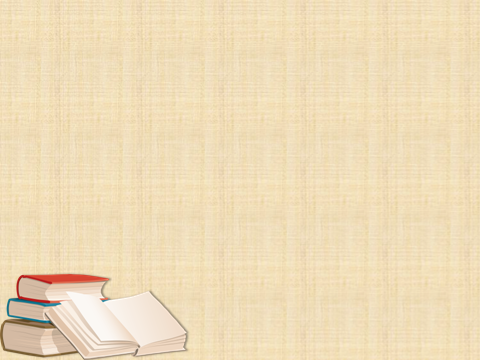 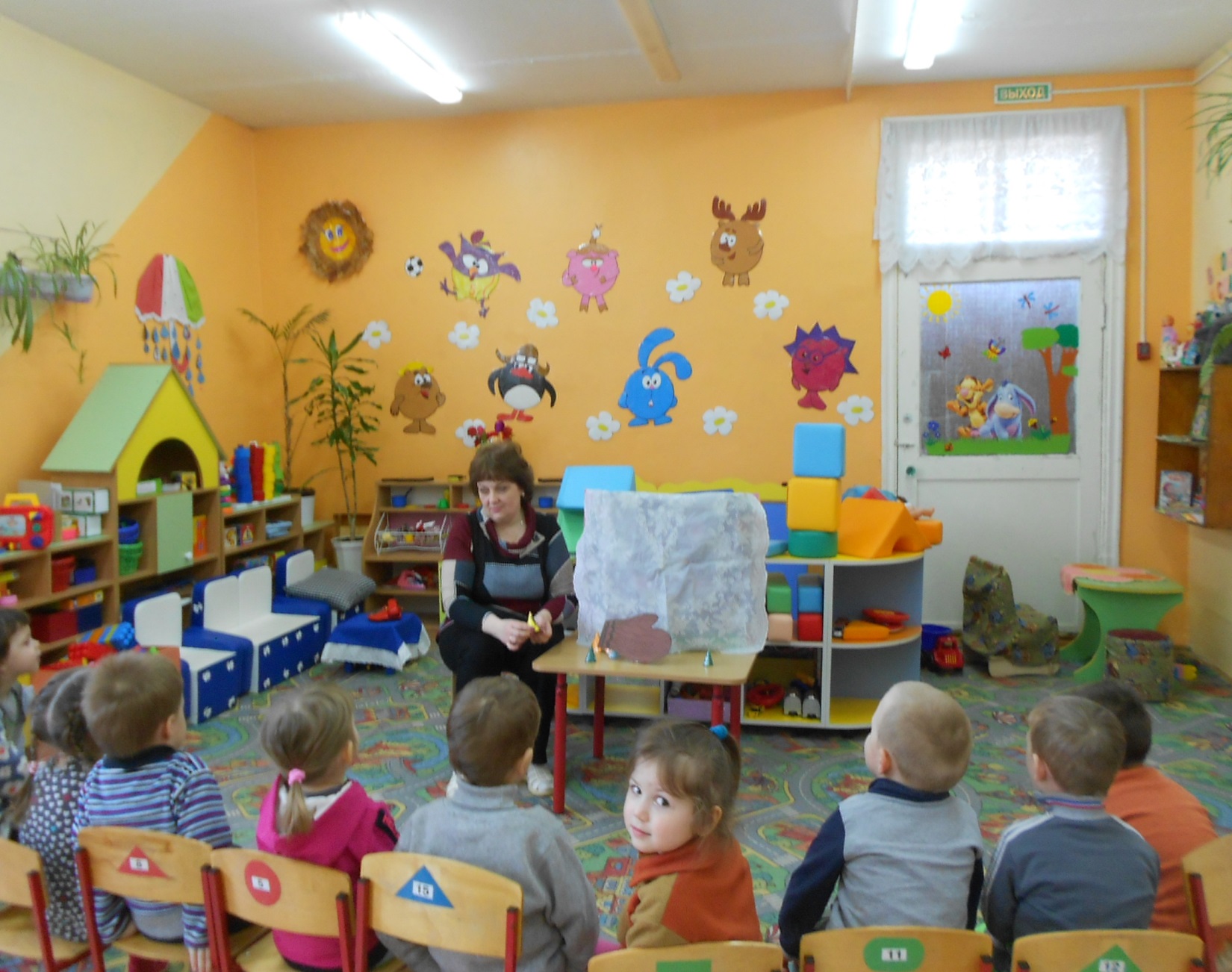 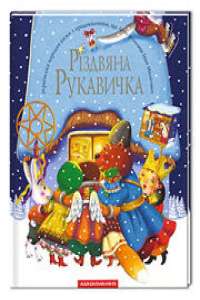 Сказку слушай, а к присказке прислушивайся.
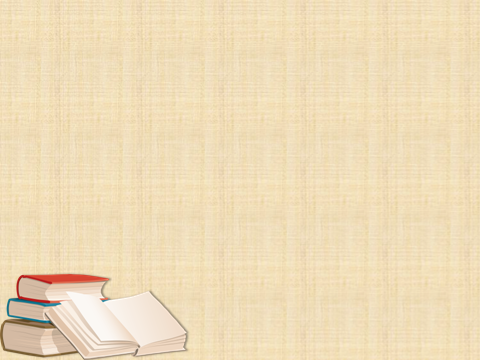 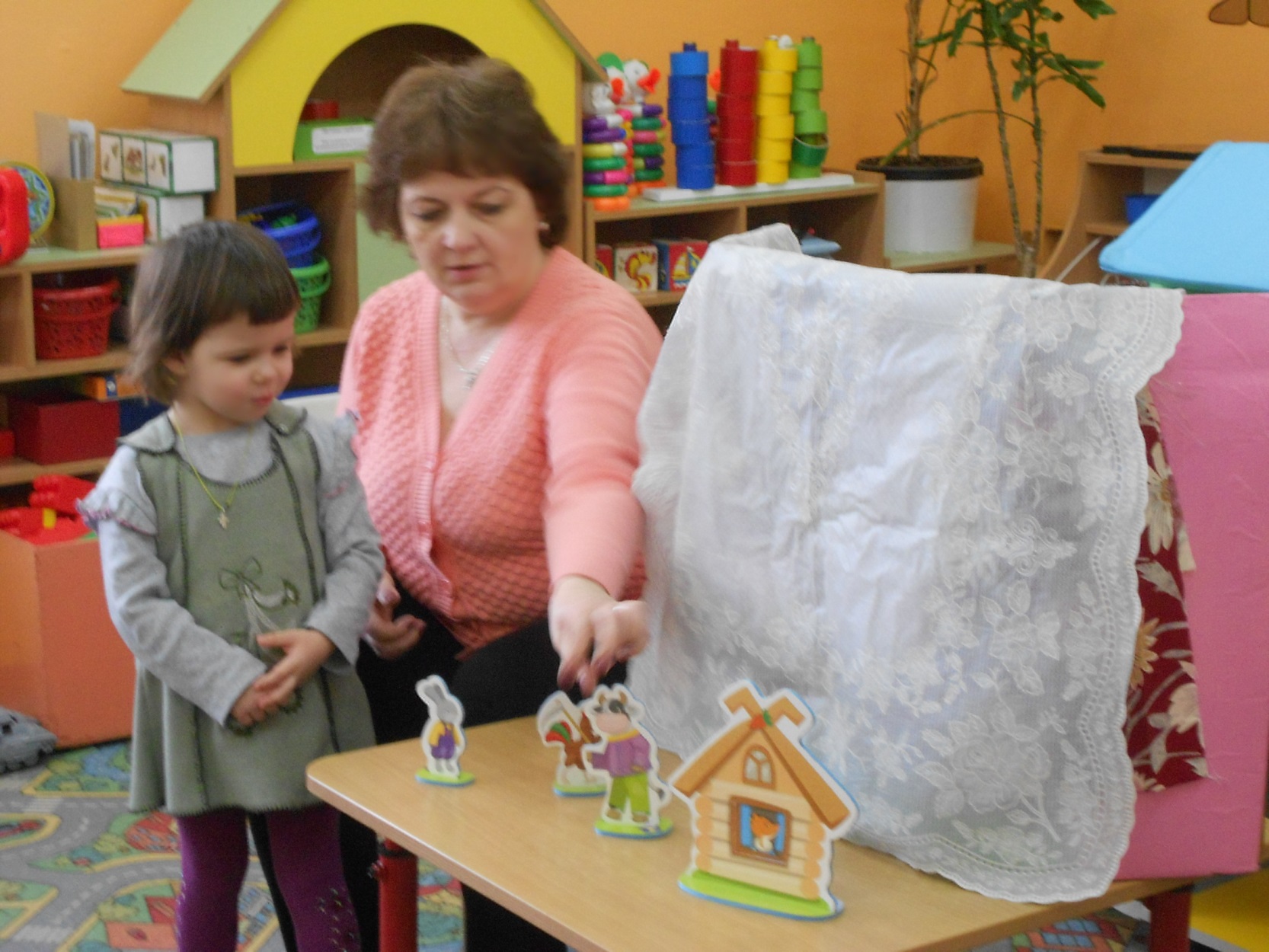 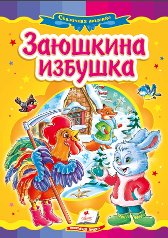 Кому сказка-развлечение, а кому-учение.
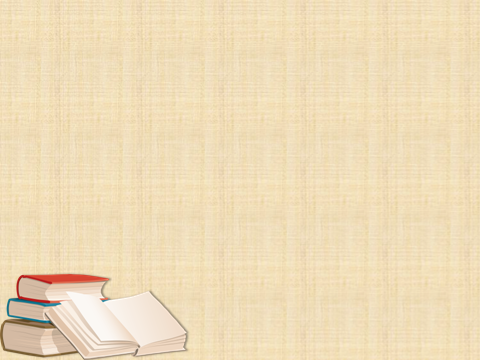 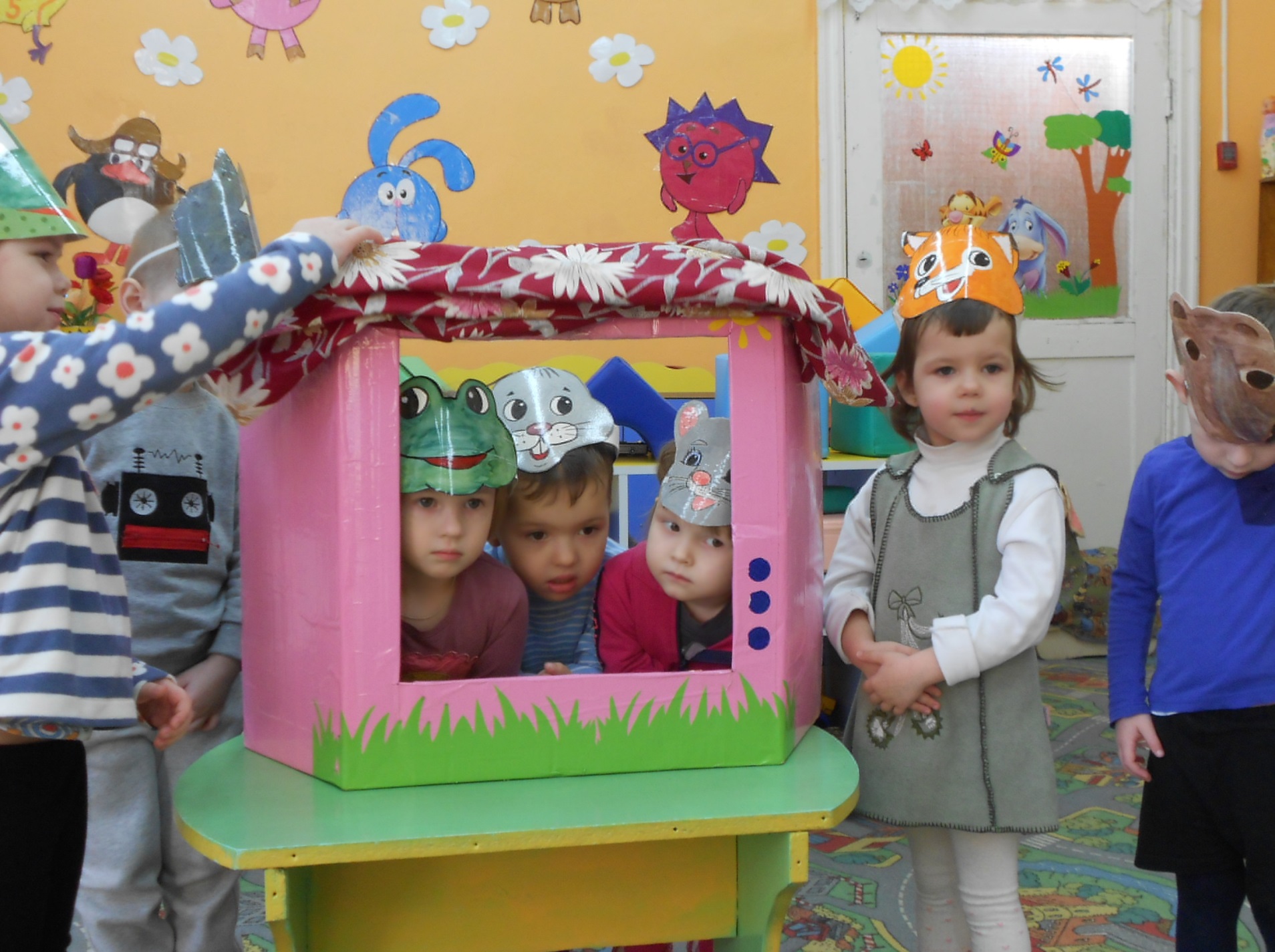 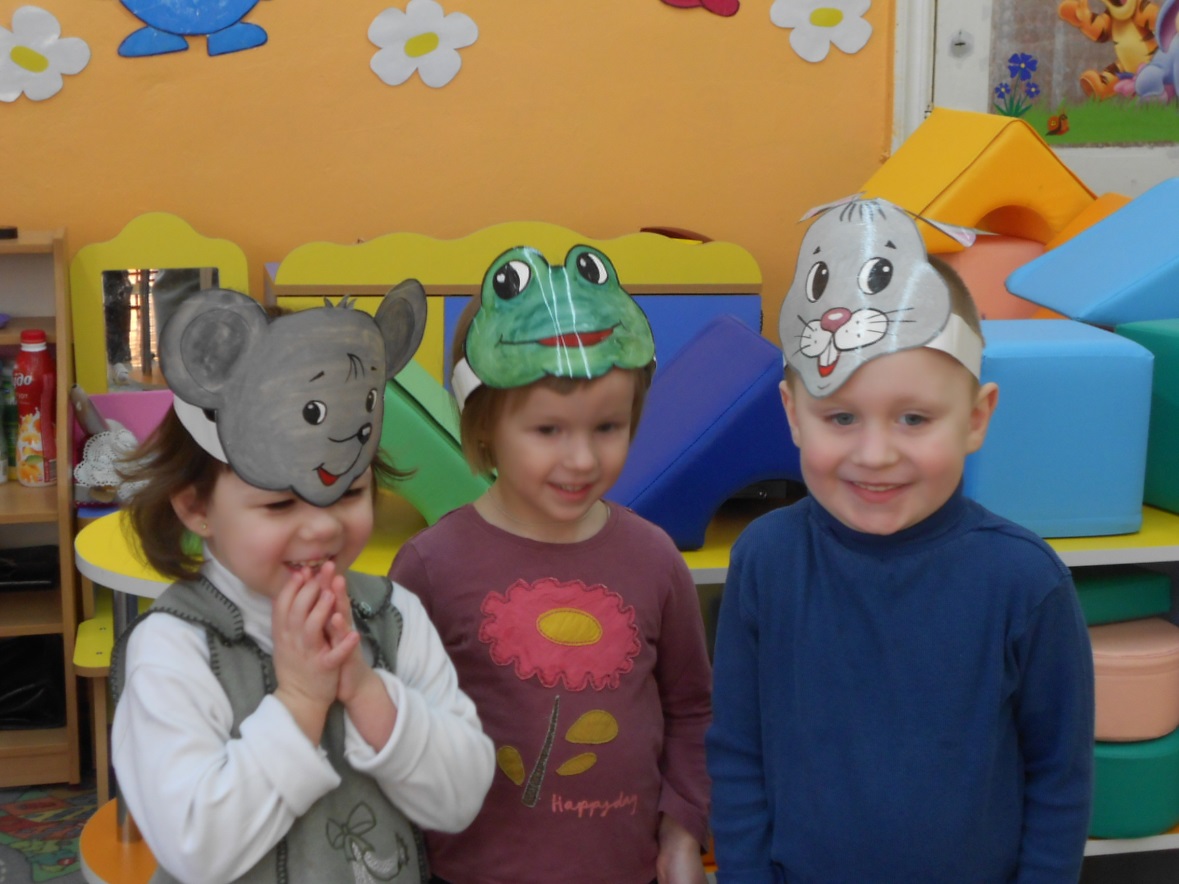 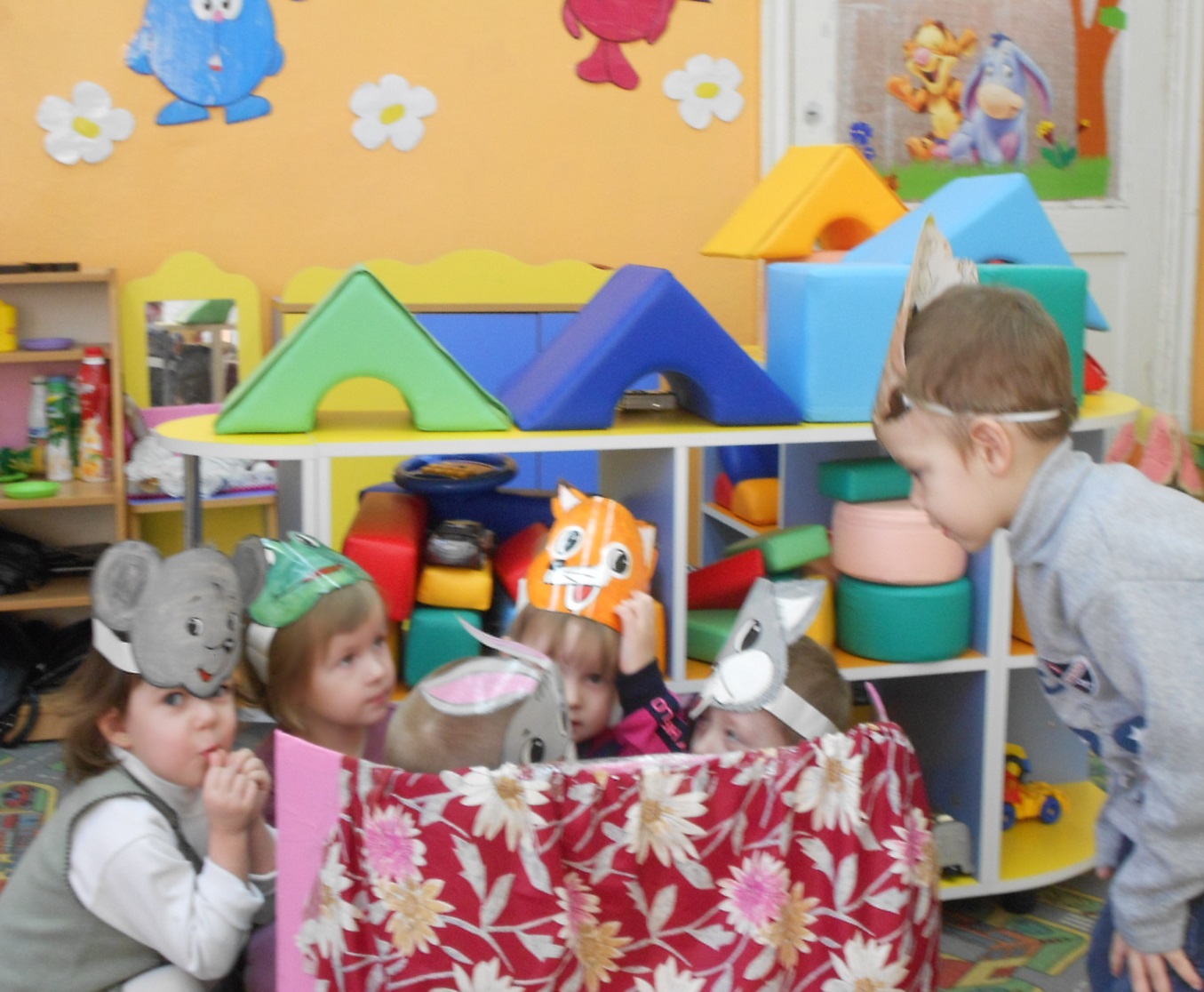 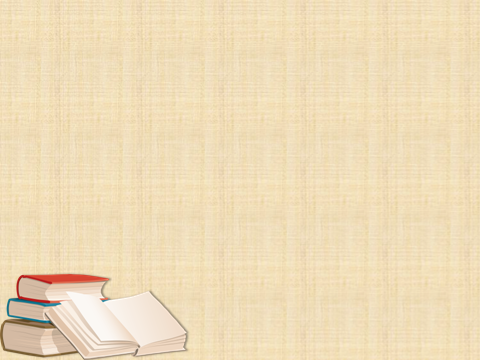 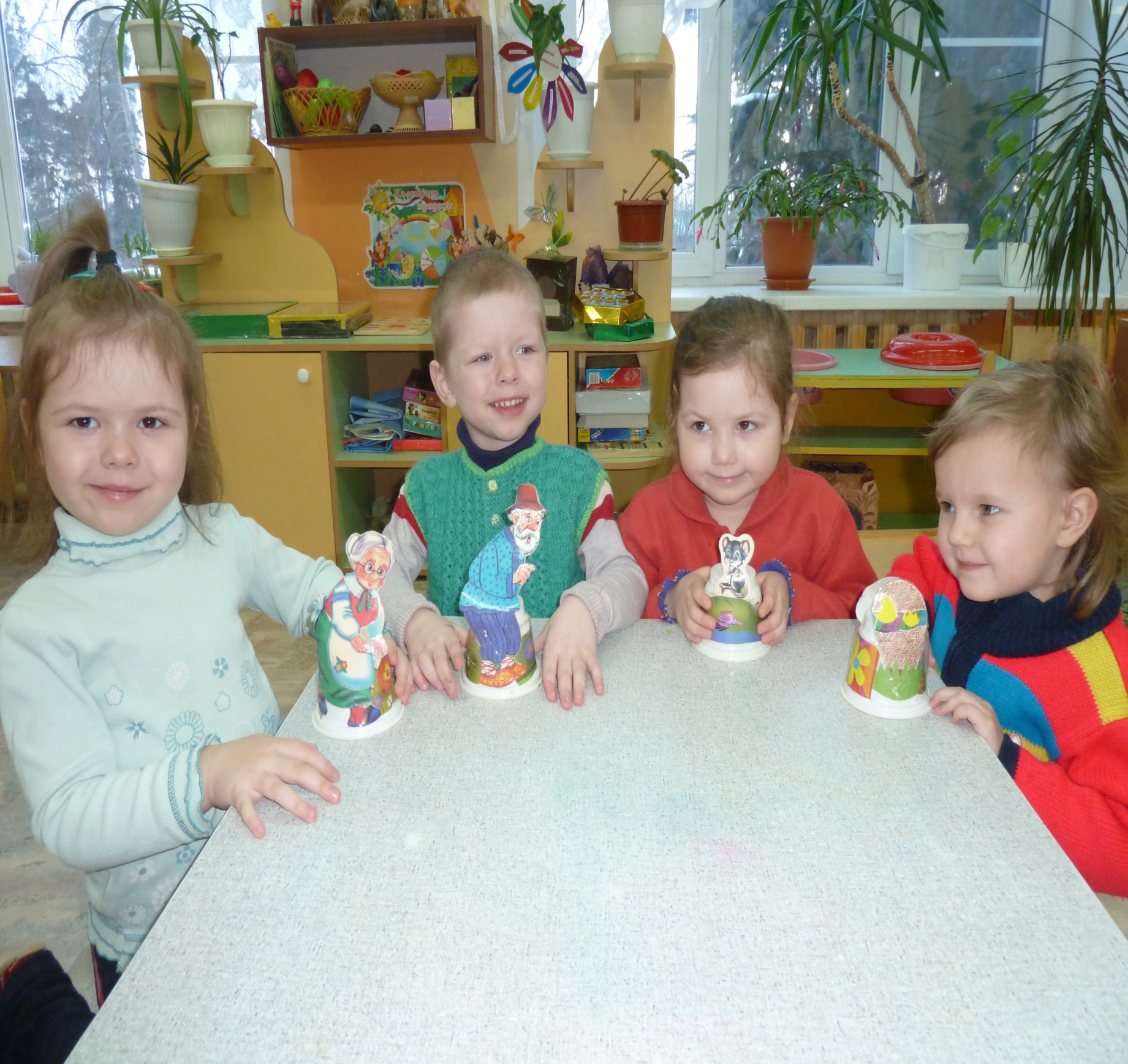 Повторение не должно быть скучным…
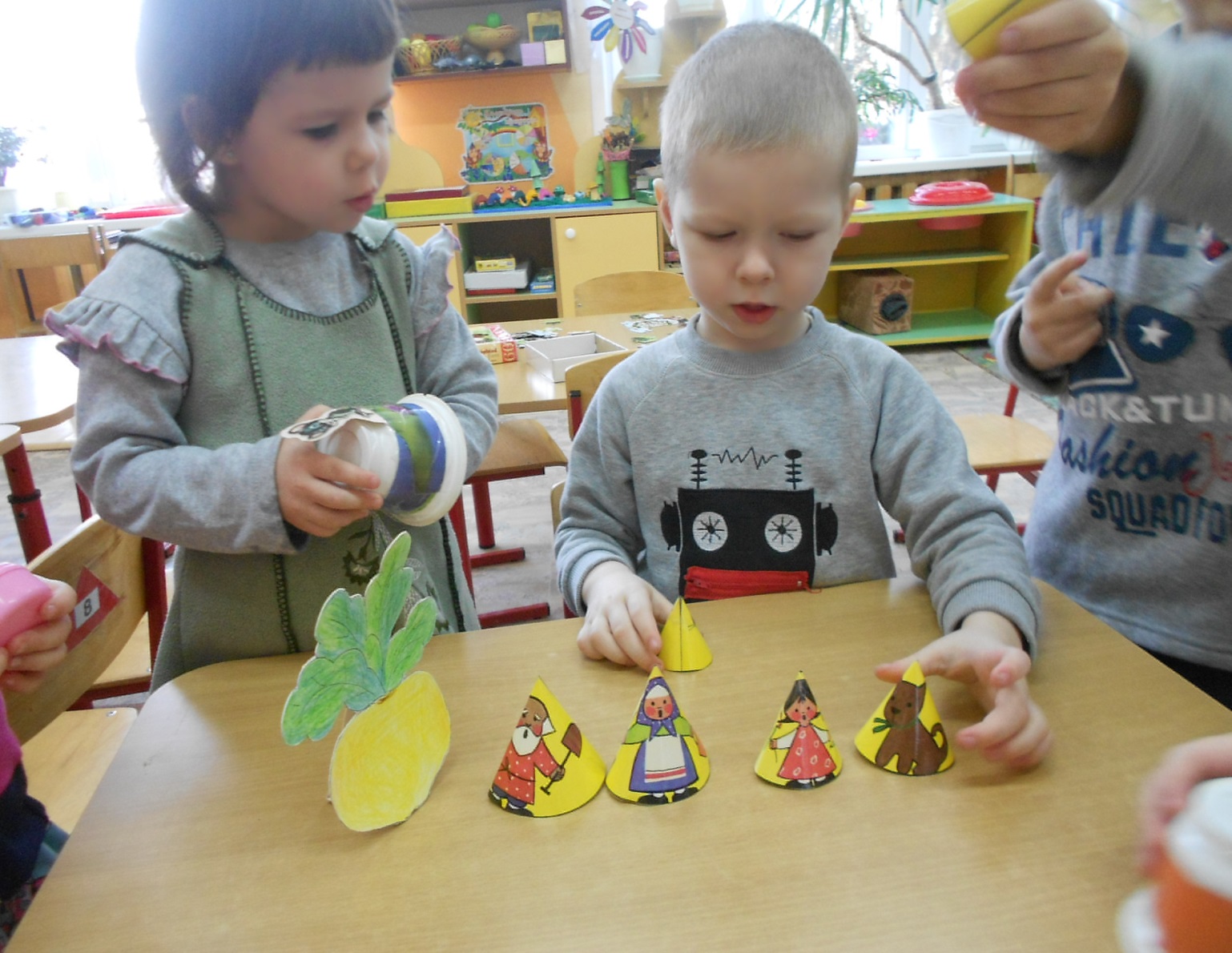 [Speaker Notes: Повторение не должно быть скучным…]
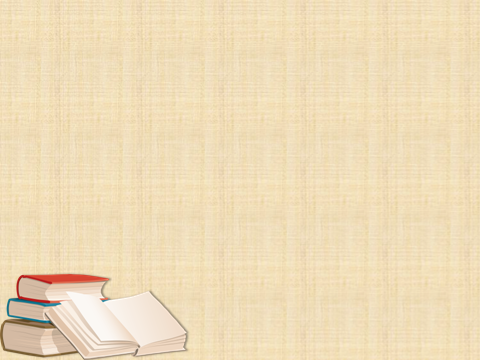 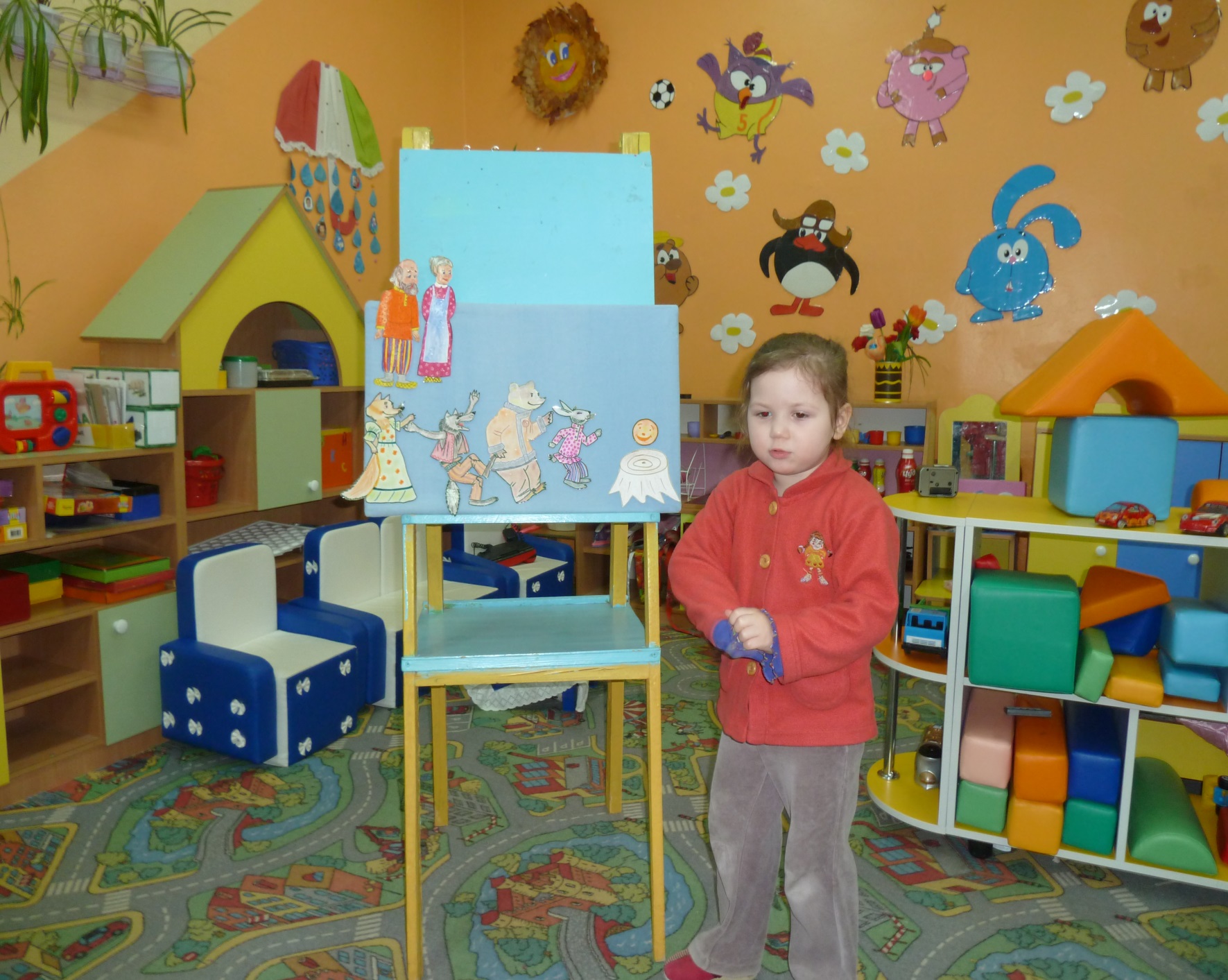 Рассказывание  знакомых сказок
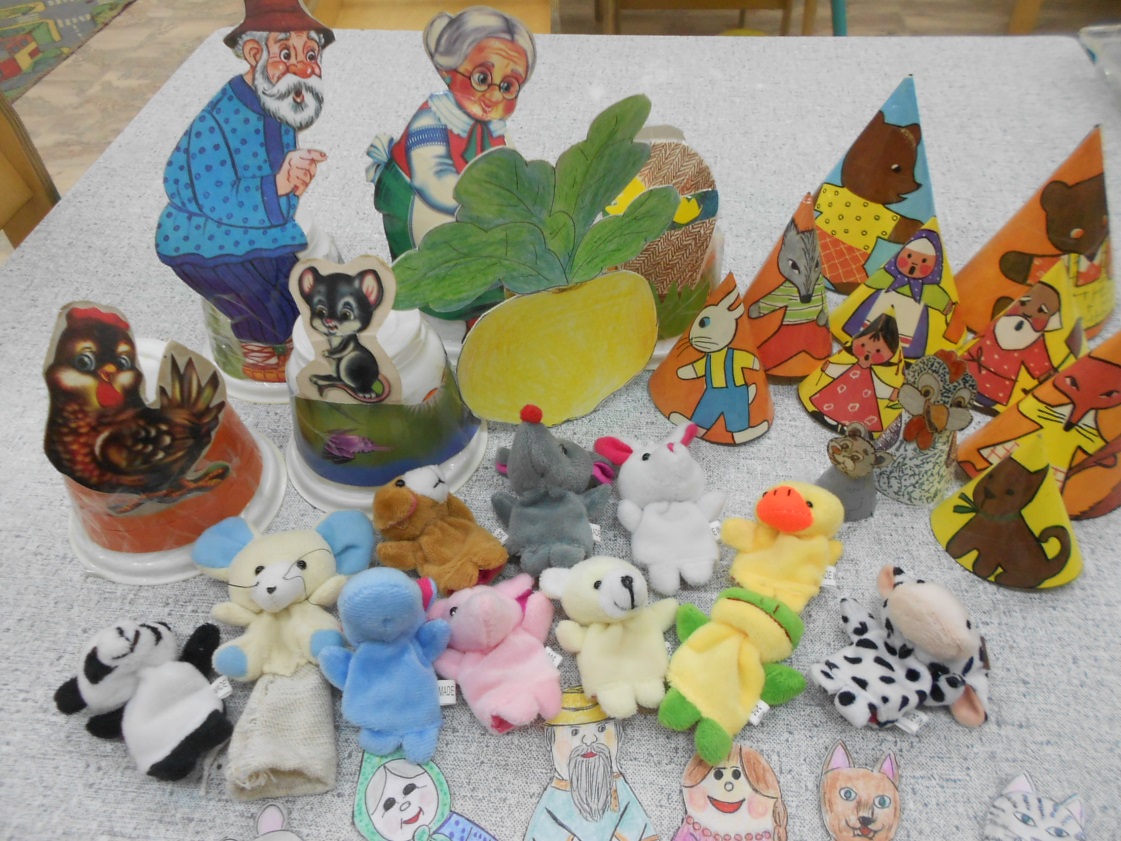 [Speaker Notes: Рассказывание знакомых сказок]
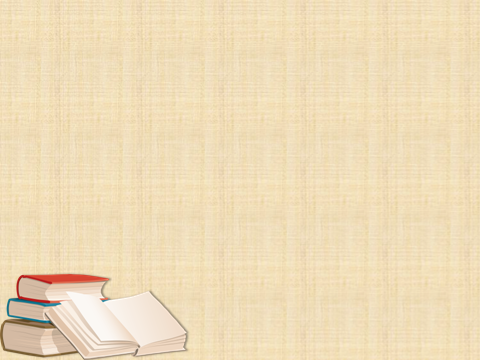 Моделирование
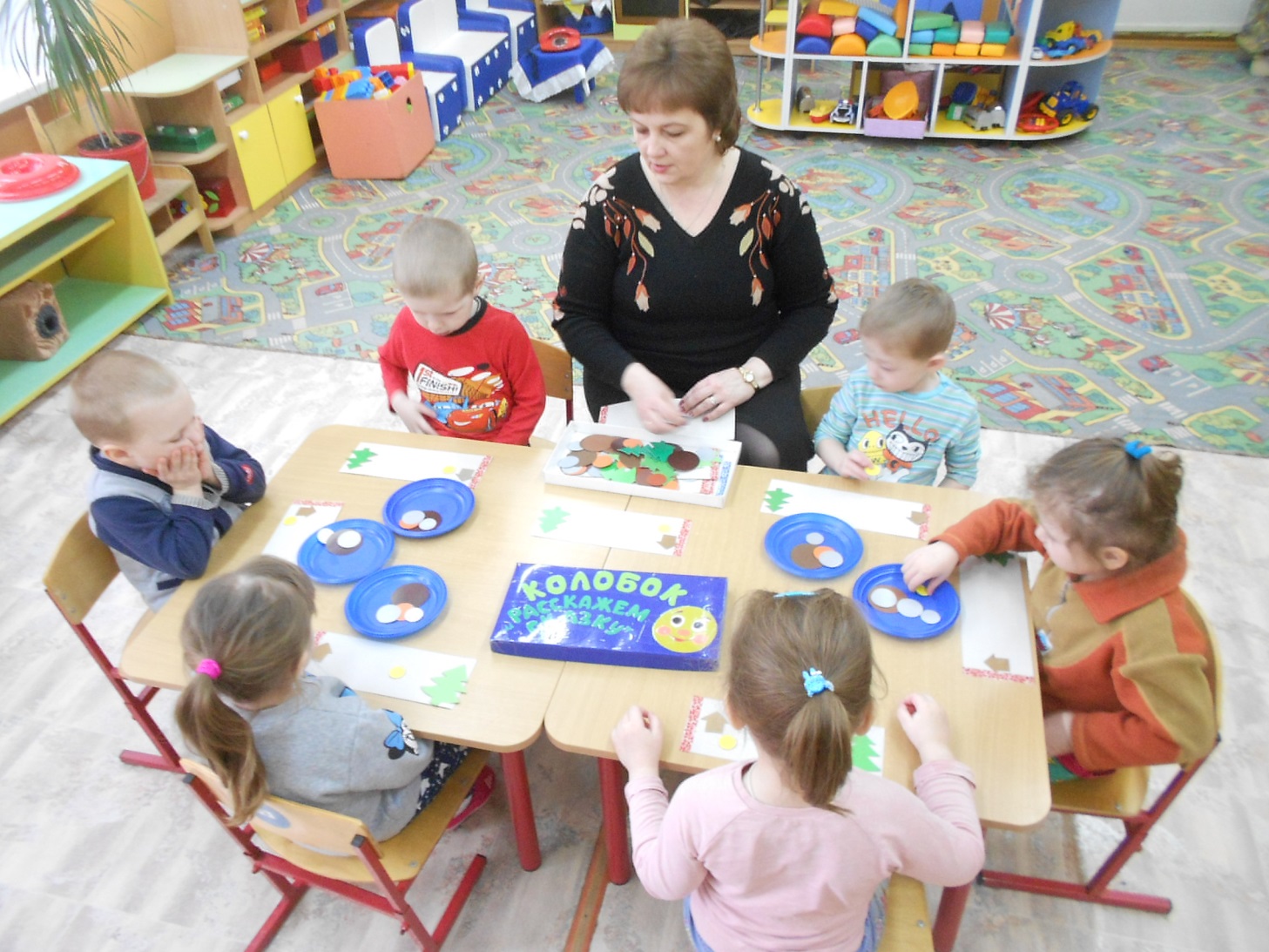 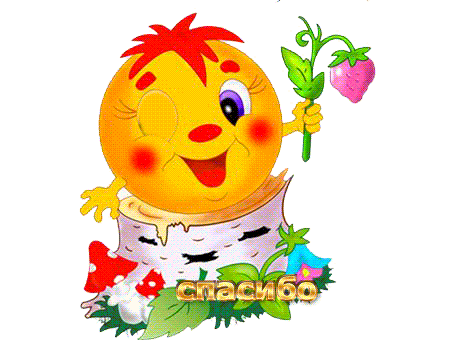 [Speaker Notes: моделирование]
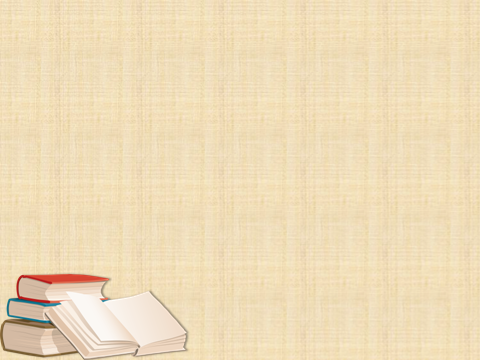 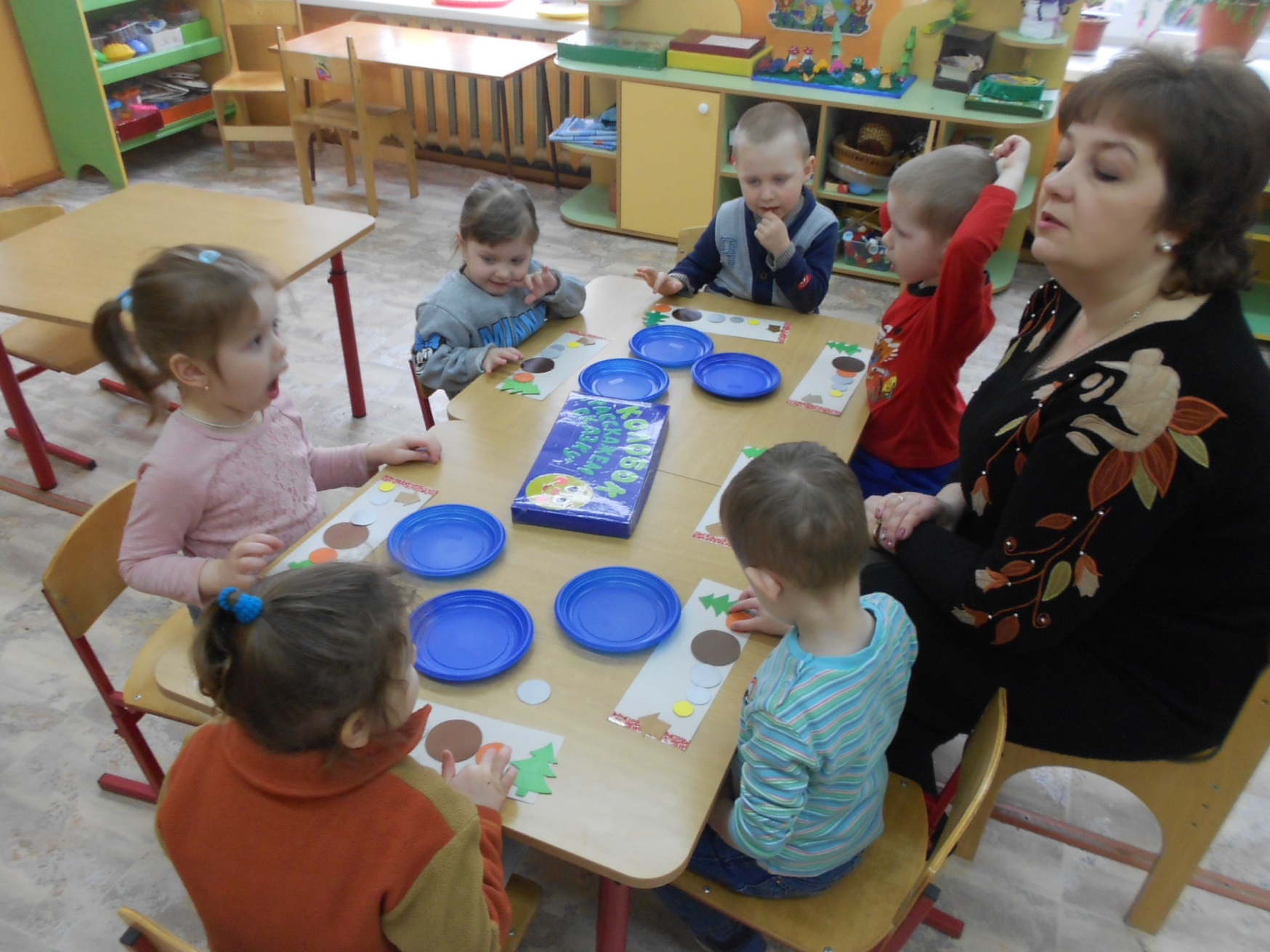 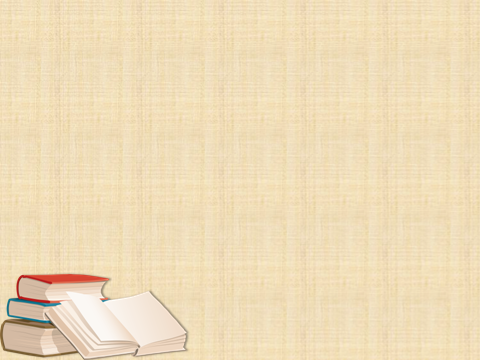 Семейное чтение-важная часть 
семейного  воспитания
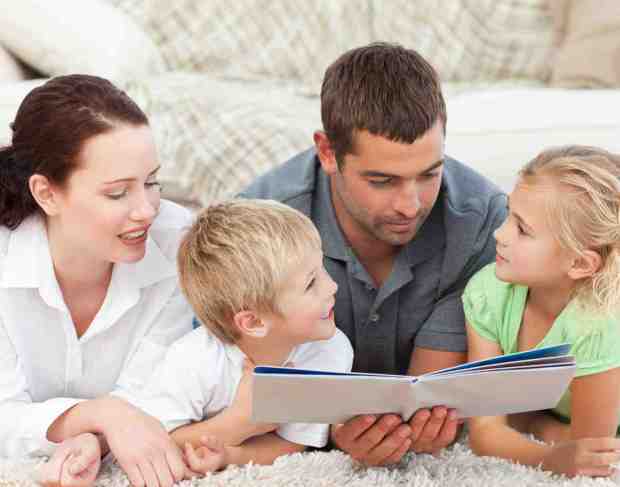 [Speaker Notes: Семейное чтение- важная часть семейного воспитания]
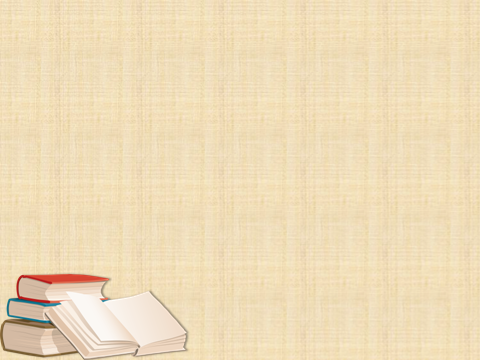 Дом без книги-день без солнца.
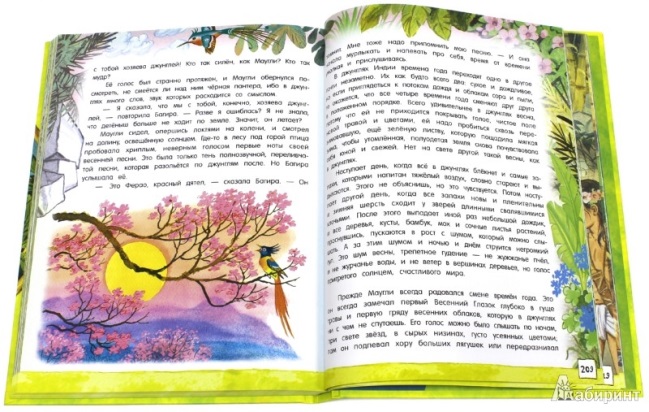 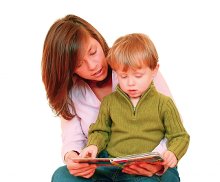 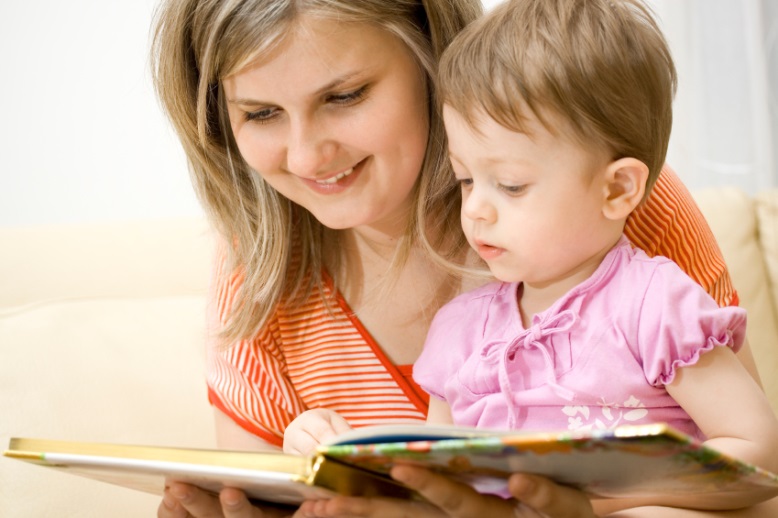 [Speaker Notes: Дом без книги-день без солнца.]
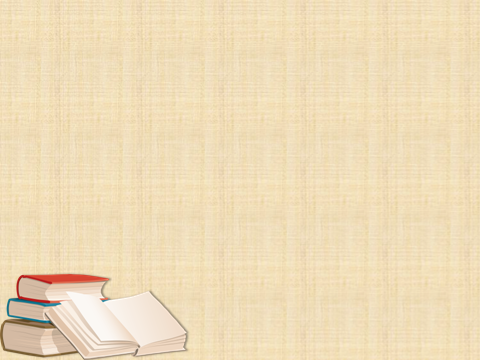 Семейное чтение помогает привить детям интерес к книгам
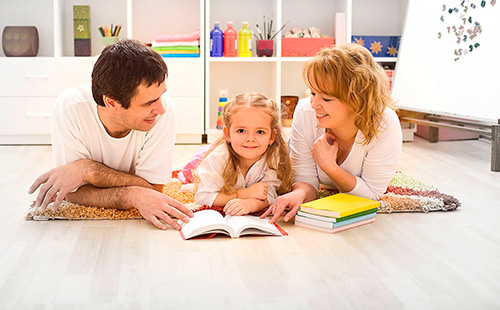 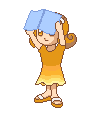 [Speaker Notes: Семейное чтение помогает привить детям интерес к книгам]
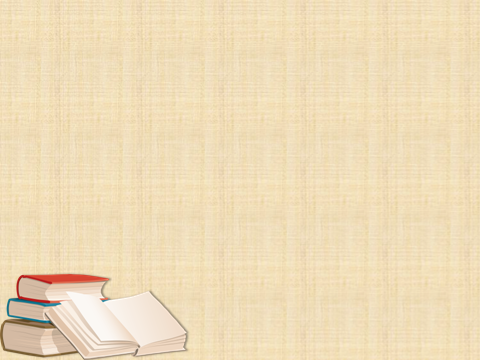 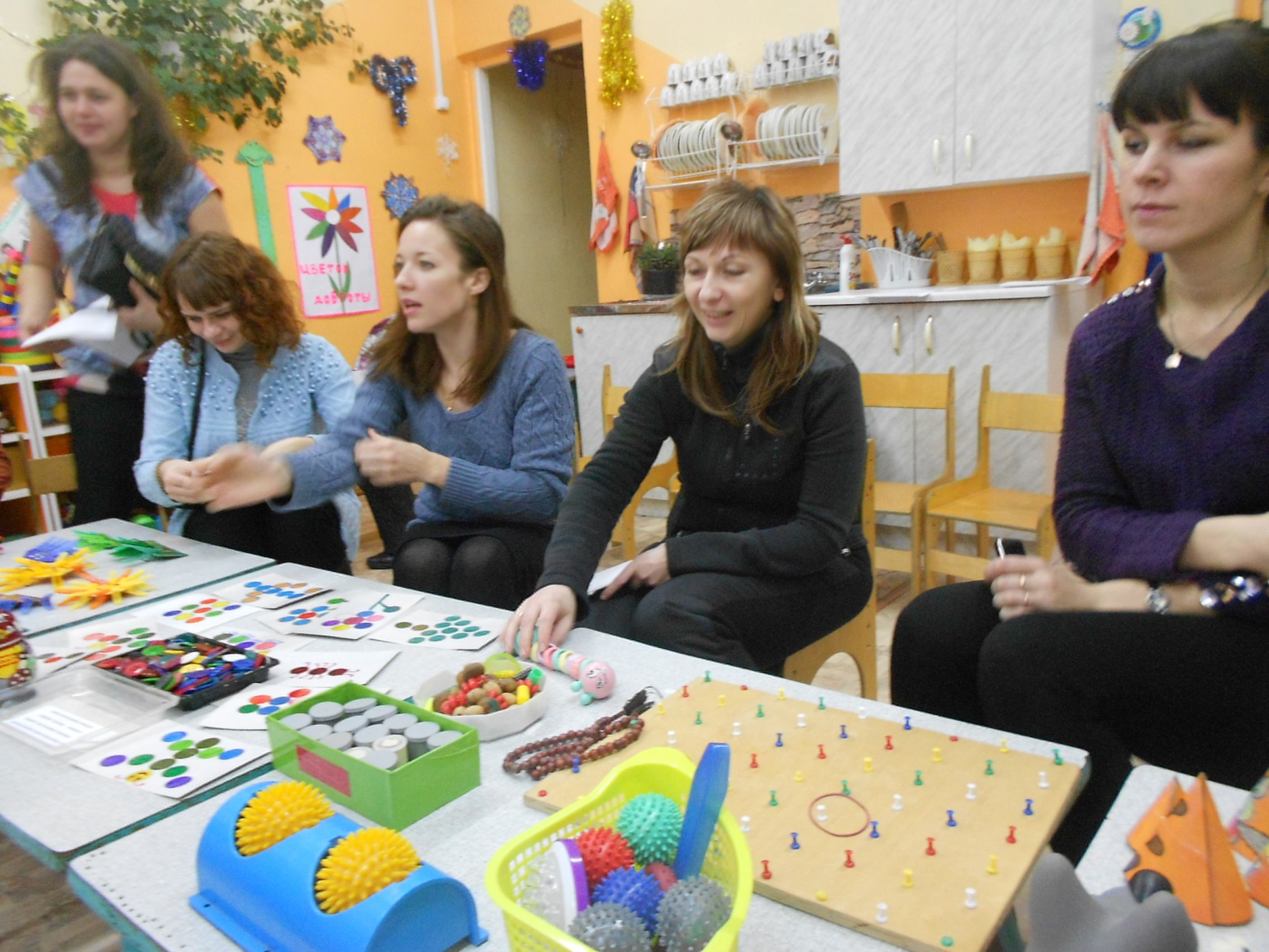 Чтоб обо всём нам 
рассказать, 
взрослым много 
нужно знать.
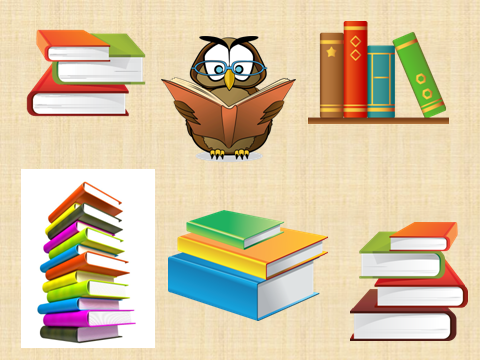 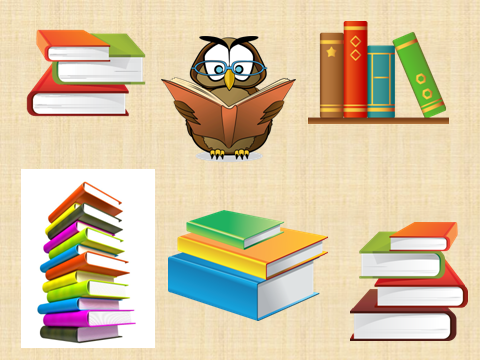 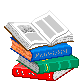 [Speaker Notes: Чтоб обо всём нам расказать, 
взрослым много нужно знать.
Они много изучают,
Книжки умные читают.]
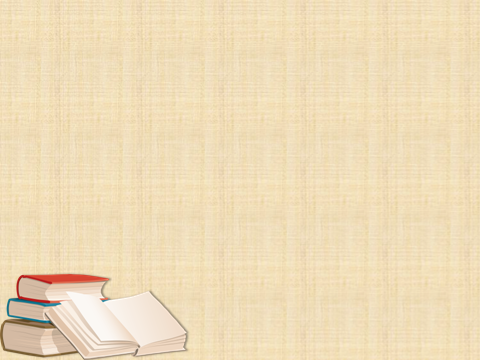 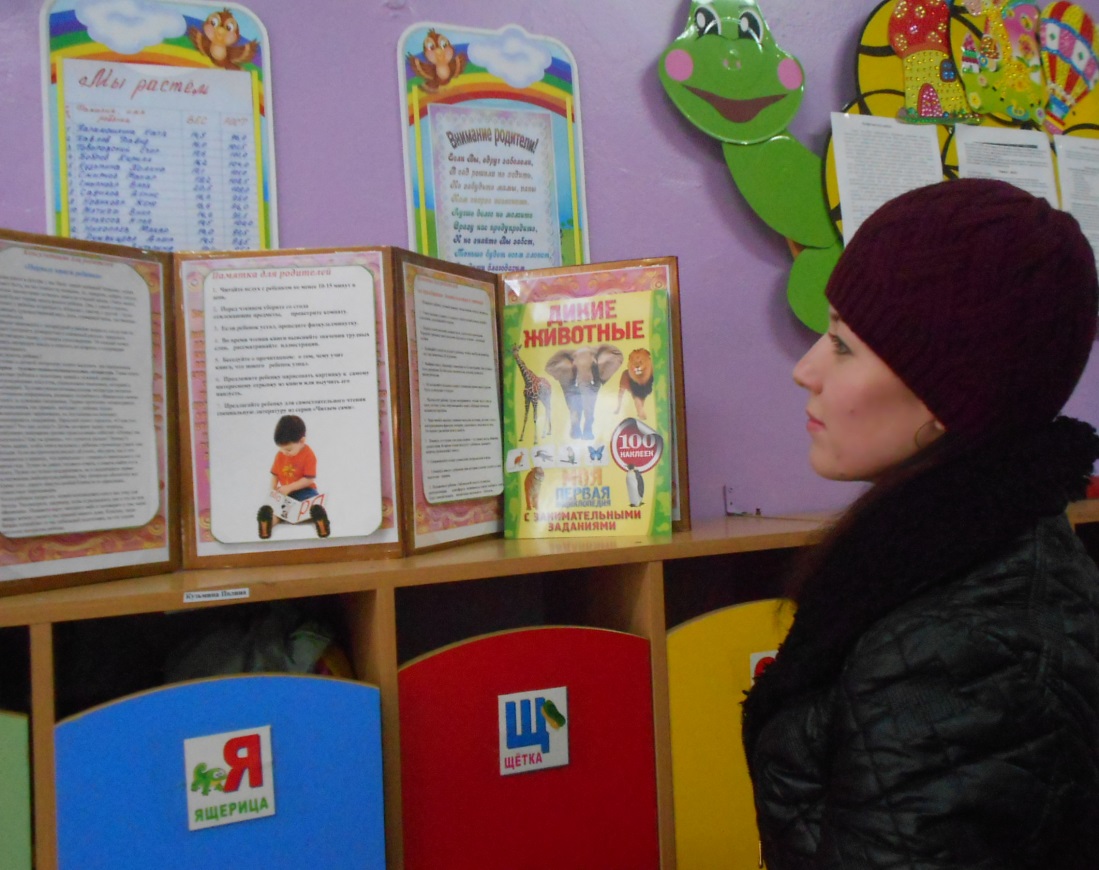 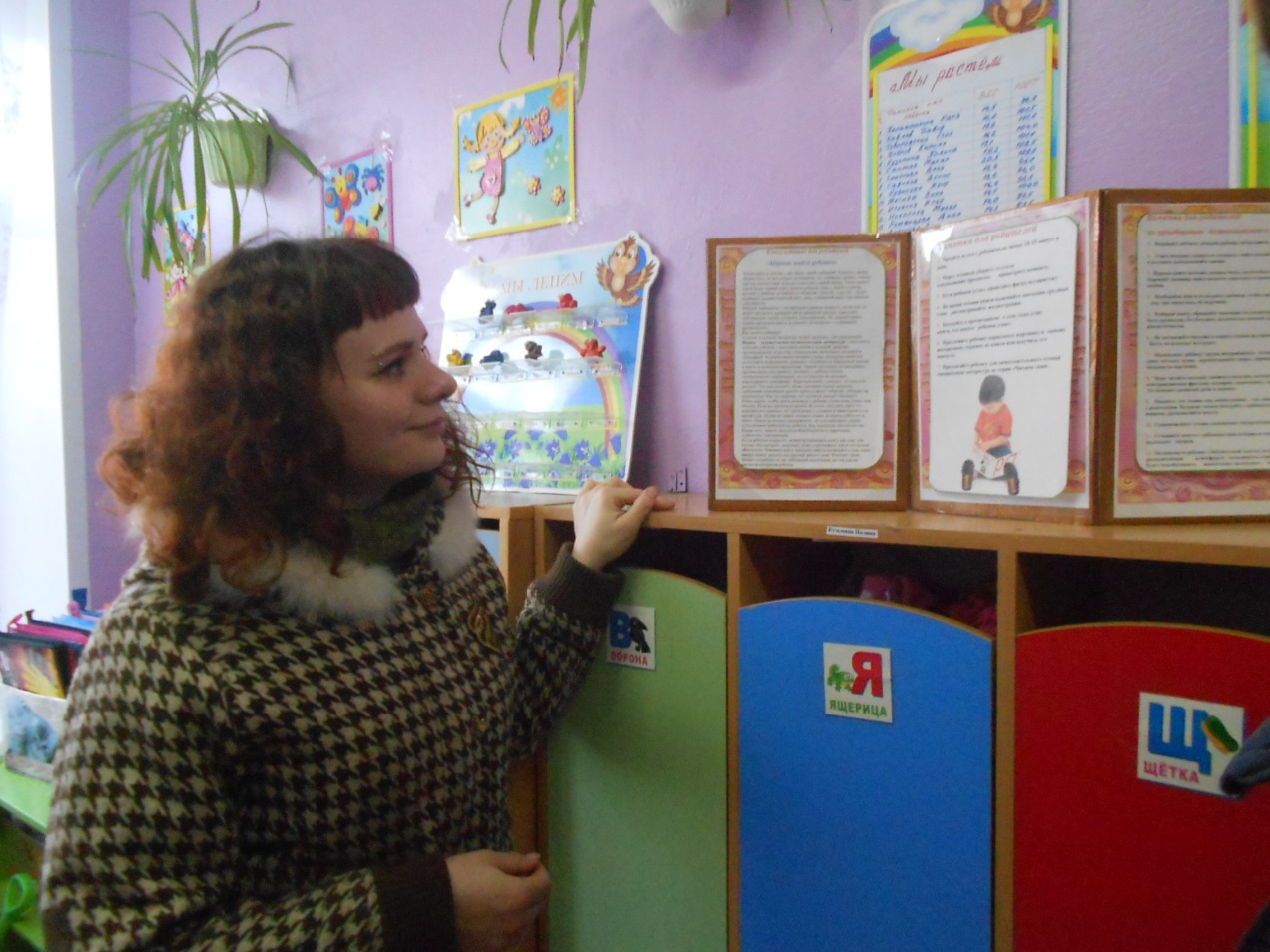 Они много изучают, книжки умные читают.
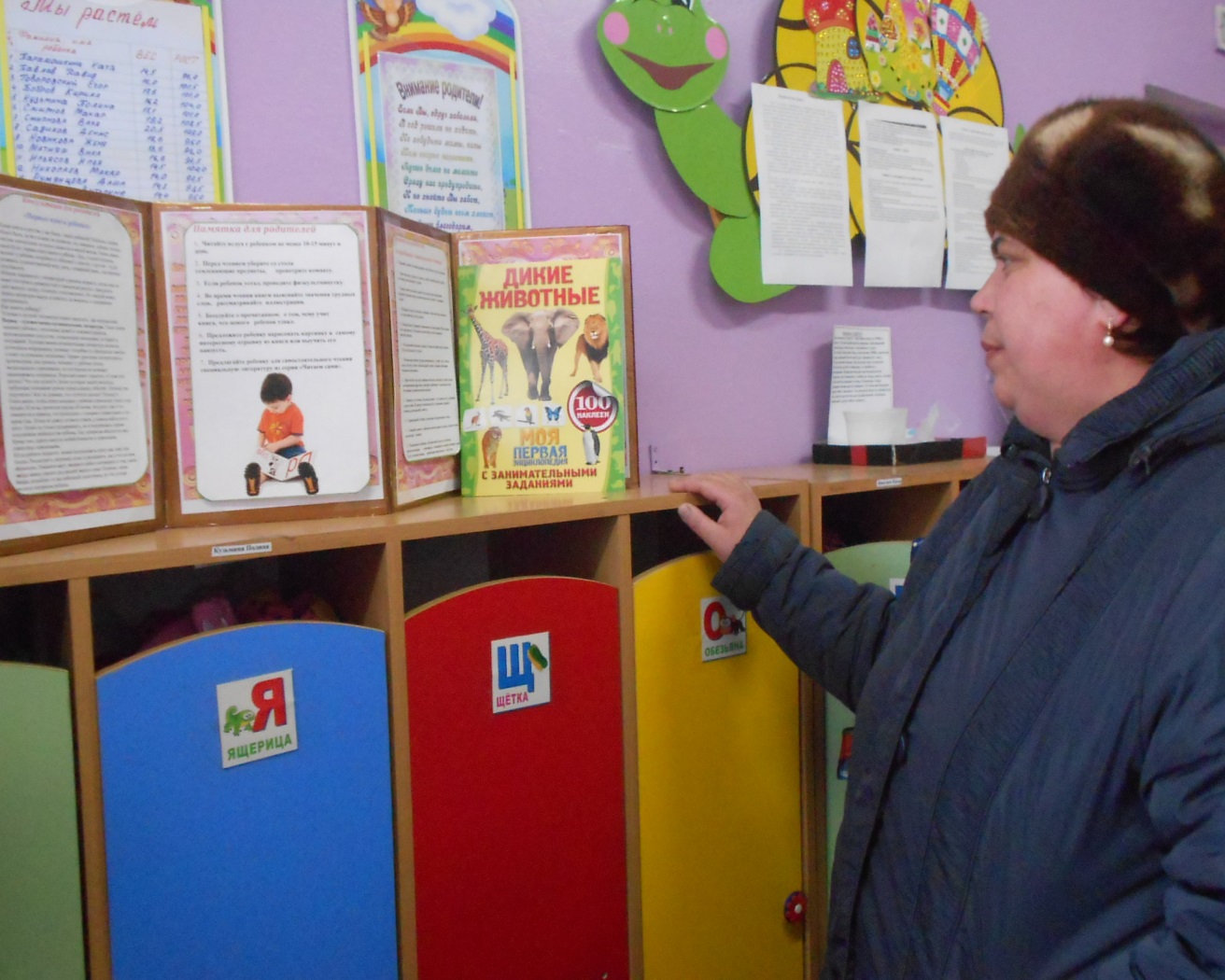 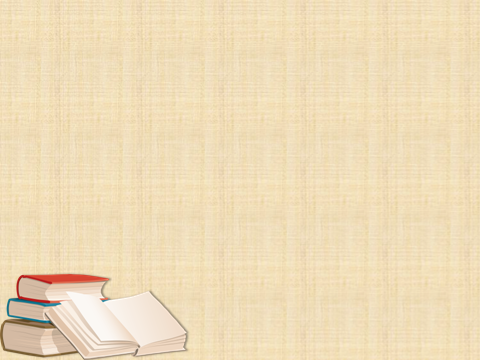 «У кого в детстве не было сказки, тот вырастает сухим, колючим человеком, и люди об него ушибаются как о лежачий на дороге камень и укалываются как о лист осота» 
               И. Токмакова.
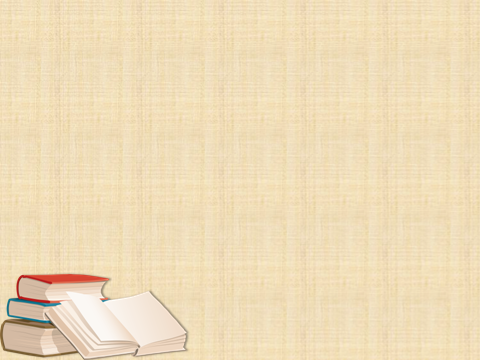 «Если с детства у ребенка не воспитана любовь к книге, если чтение не стало его духовной потребностью на всю жизнь - в годы отрочества душа подростка будет пустой, на свет божий выползает, как будто неизвестно откуда взявшееся плохое».
             
              В.А.Сухомлинский
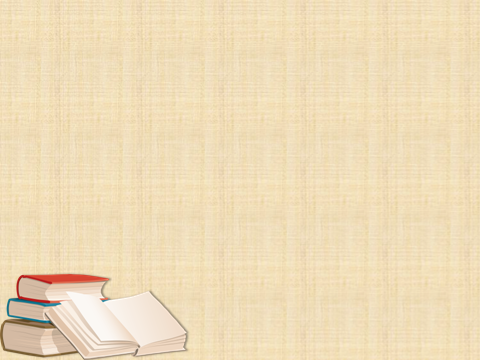 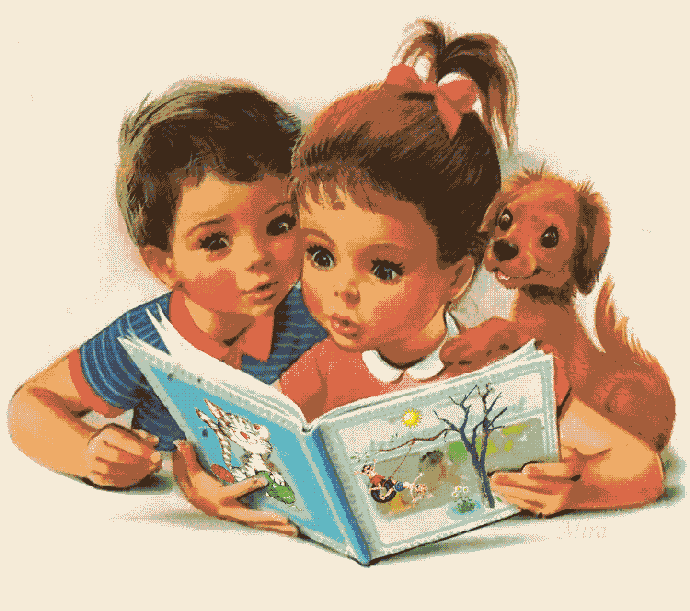 «Читателями на всю жизнь становятся те дети, которым постоянно читали в детстве вслух, рассказывали сказки. А ещё – книгу любят те дети, чьи родители любят читать».
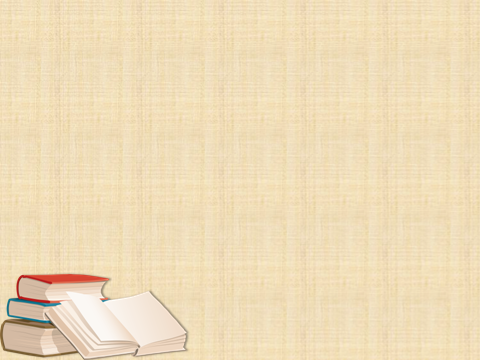 Спасибо за внимание!
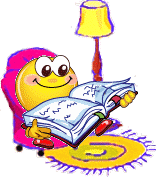 [Speaker Notes: Спасибо за внимание!]